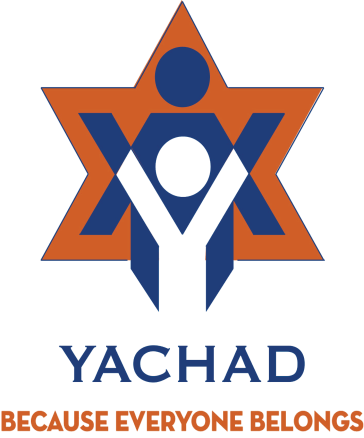 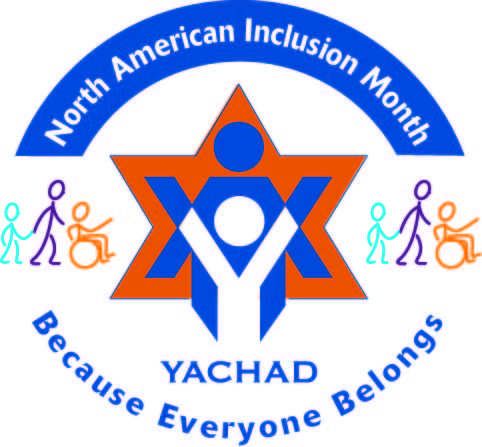 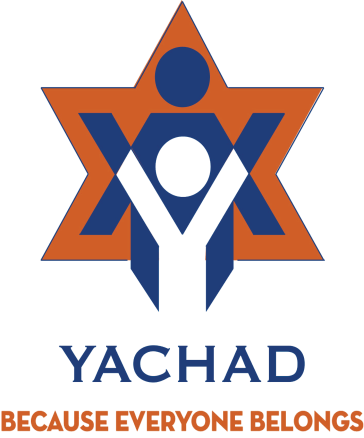 Megillat Esther
presents
2014
The new and innovative megillah reading experience
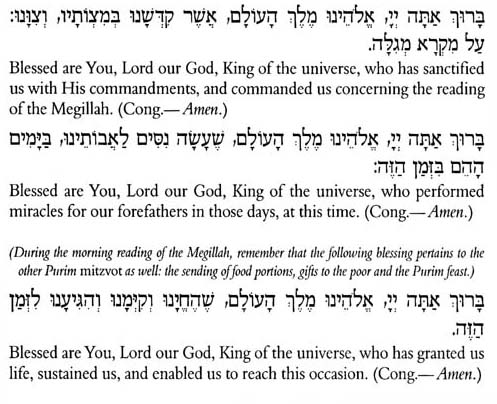 Perek 1
And it came to pass in the days of Achashverosh the same Achashverosh who ruled from Hodu to Cush, one hundred and twenty-seven provinces. 

2.   In those days, when King Achashverosh sat on his royal throne, which was in Shushan the capital,
3.   In the third year of his reign, he made a feast for all his ministers and servants; the army of Persia and Media, the nobles and all the ministers of the provinces in his service.
א. וַיְהִי, בִּימֵי אֲחַשְׁוֵרוֹשׁ:  הוּא       אֲחַשְׁוֵרוֹשׁ, הַמֹּלֵךְ מֵהֹדּוּ וְעַד       כּוּשׁ--שֶׁבַע וְעֶשְׂרִים וּמֵאָה,         מְדִינָה.

ב. בַּיָּמִים, הָהֵם--כְּשֶׁבֶת הַמֶּלֶךְ       אֲחַשְׁוֵרוֹשׁ, עַל כִּסֵּא מַלְכוּתוֹ,       אֲשֶׁר, בְּשׁוּשַׁן הַבִּירָה. 
ג. בִּשְׁנַת שָׁלוֹשׁ, לְמָלְכוֹ, עָשָׂה         מִשְׁתֶּה, לְכָל שָׂרָיו               ועֲבָדָיו:  חֵיל פָּרַס וּמָדַי,          הַפַּרְתְּמִים וְשָׂרֵי הַמְּדִינוֹת—       לְפָנָיו.
For many days, one hundred and eighty days, he displayed the glorious wealth of his kingdom and the splendorous beauty of his majesty.


5.   And when these days came to an end, the king made a seven-day feast in the courtyard of the king's palace garden, for all the people in Shushan the capital, nobleman and commoner alike.
ד. בְּהַרְאֹתוֹ, אֶת עֹשֶׁר כְּבוֹד         מַלְכוּתוֹ, וְאֶת יְקָר, תִּפְאֶרֶת     גְּדוּלָּתוֹ; יָמִים רַבִּים,             שְׁמוֹנִים וּמְאַת יוֹם.  

ה. וּבִמְלוֹאת הַיָּמִים הָאֵלֶּה,        עָשָׂה הַמֶּלֶךְ לְכָל הָעָם             הַנִּמְצְאִים בְּשׁוּשַׁן הַבִּירָה        לְמִגָּדוֹל וְעַד קָטָן מִשְׁתֶּה—     שִׁבְעַת יָמִים:  בַּחֲצַר, גִּנַּת       בִּיתַן הַמֶּלֶךְ.
There were hangings of white, green and blue, held by cords of linen and purple wool to silver rods and marble pillars. There were divans of gold and silver on a floor of alabaster and marble [arranged in patterns of] rows and circles. 

Drinks were served in golden vessels, vessels of assorted design, and the royal wine was in abundance as befitting the king
ו. חוּר כַּרְפַּס וּתְכֵלֶת, אָחוּז          בְּחַבְלֵי בוּץ וְאַרְגָּמָן, עַל גְּלִילֵי    כֶסֶף, וְעַמּוּדֵי שֵׁשׁ; מִטּוֹת זָהָב   וָכֶסֶף, עַל רִצְפַת בַּהַט וָשֵׁשׁ-וְדַר  וְסֹחָרֶת.                                


ז. וְהַשְׁקוֹת בִּכְלֵי זָהָב, וְכֵלִים       מִכֵּלִים שׁוֹנִים; וְיֵין מַלְכוּת רָב, כְּיַד הַמֶּלֶךְ.
The drinking was by the law, without force, for so had the king ordered all the stewards of his household, to comply with each man's wish.

9.   Queen Vashti, too, made a feast for the women in the royal palace of King Achashverosh. 

10. On the seventh day, when the king's heart was merry with wine, he ordered Mehuman, Bizzeta, Charvona, Bigta, Avagta, Zeitar and Charkas, the seven chamberlains who attended King Achashverosh,
ח. וְהַשְּׁתִיָּה כַדָּת, אֵין אֹנֵס:  כִּי            כֵן יִסַּד הַמֶּלֶךְ, עַל כָּל רַב                  בֵּיתוֹ--לַעֲשׂוֹת, כִּרְצוֹן אִישׁ               וָאִישׁ.  {ס}

ט. גַּם וַשְׁתִּי הַמַּלְכָּה, עָשְׂתָה                 מִשְׁתֵּה נָשִׁים--בֵּית, הַמַּלְכוּת,           אֲשֶׁר, לַמֶּלֶךְ אֲחַשְׁוֵרוֹשׁ. 
 
י. בַּיּוֹם, הַשְּׁבִיעִי, כְּטוֹב לֵב                 הַמֶּלֶךְ, בַּיָּיִן--אָמַר לִמְהוּמָן              בִּזְּתָא חַרְבוֹנָא בִּגְתָא וַאֲבַגְתָא,         זֵתַר וְכַרְכַּס, שִׁבְעַת הַסָּרִיסִים,         הַמְשָׁרְתִים אֶת פְּנֵי הַמֶּלֶךְ                אֲחַשְׁוֵרוֹשׁ.
יא. לְהָבִיא אֶת וַשְׁתִּי הַמַּלְכָּה,        לִפְנֵי הַמֶּלֶךְ--בְּכֶתֶר                  מַלְכוּת:  לְהַרְאוֹת הָעַמִּים        וְהַשָּׂרִים אֶת יָפְיָהּ, כִּי טוֹבַת       מַרְאֶה הִיא.

יב. וַתְּמָאֵן הַמַּלְכָּה וַשְׁתִּי, לָבוֹא       בִּדְבַר הַמֶּלֶךְ, אֲשֶׁר, בְּיַד            הַסָּרִיסִים; וַיִּקְצֹף הַמֶּלֶךְ         מְאֹד, וַחֲמָתוֹ בָּעֲרָה                 בוֹ.  {ס}
to bring Queen Vashti before the king wearing the royal crown, to show her beauty to the nations and ministers, for she was indeed beautiful.


12. But Queen Vashti refused to appear by the king's order brought by the chamberlains, and the king grew furious and his wrath seethed within him.
So the king conferred with the sages, those knowledgeable of the times for this was the king's custom, to [bring such matters] before those who were versed in every law and statute. 


14. Those closest to him were Carshina, Sheitar, Admata, Tarshish, Meress, Marsina and Memuchan. These were the seven ministers of Persia and Media, who had access to the king and ranked highest in the kingdom.
יג. וַיֹּאמֶר הַמֶּלֶךְ, לַחֲכָמִים יֹדְעֵי הָעִתִּים:  כִּי כֵן, דְּבַר הַמֶּלֶךְ   לִפְנֵי, כָּל יֹדְעֵי דָּת וָדִין.         








 יד. וְהַקָּרֹב אֵלָיו, כַּרְשְׁנָא שֵׁתָר     אַדְמָתָא תַרְשִׁישׁ, מֶרֶס         מַרְסְנָא, מְמוּכָן--שִׁבְעַת שָׂרֵי פָּרַס וּמָדַי,  רֹאֵי פְּנֵי הַמֶּלֶךְ,  הַיֹּשְׁבִים ראשֹׁנָה, בַּמַּלְכוּת.
[He asked them:] "By law, what should be done with Queen Vashti for failing to obey the order of King Achashverosh, brought by the chamberlains?" 

16. Memuchan declared before the king and the ministers: "It is not against the King alone that Queen Vashti has sinned, but against all the ministers and all the nations in all the provinces of King Achashverosh.
טו. כְּדָת, מַה לַּעֲשׂוֹת, בַּמַּלְכָּה,          וַשְׁתִּי--עַל אֲשֶׁר לֹא עָשְׂתָה,        אֶת מַאֲמַר הַמֶּלֶךְ אֲחַשְׁוֵרוֹשׁ,       בְּיַד, הַסָּרִיסִים.  {ס}

טז. וַיֹּאמֶר מְומֻכָן (מְמוּכָן), לִפְנֵי       הַמֶּלֶךְ וְהַשָּׂרִים, לֹא עַל הַמֶּלֶךְ       לְבַדּוֹ, עָוְתָה וַשְׁתִּי                      הַמַּלְכָּה:  כִּי עַל כָּל הַשָּׂרִים,        וְעַל כָּל הָעַמִּים, אֲשֶׁר, בְּכָל          מְדִינוֹת הַמֶּלֶךְ אֲחַשְׁוֵרוֹשׁ.
For word of the queen's deed will reach all the women and it will belittle their husbands in their eyes. For they will say: 'King Achashverosh commanded that Queen Vashti be brought before him, yet she did not come!' 

This very day, the noblewomen of Persia and Media who have heard of the queen's deed will repeat it to all the King's nobles and there will be much disgrace and anger.
יז כִּי יֵצֵא דְבַר הַמַּלְכָּה עַל כָּל           הַנָּשִׁים, לְהַבְזוֹת בַּעְלֵיהֶן             בְּעֵינֵיהֶן:  בְּאָמְרָם, הַמֶּלֶךְ            אֲחַשְׁוֵרוֹשׁ אָמַר לְהָבִיא אֶת          וַשְׁתִּי הַמַּלְכָּה לְפָנָיו--וְלֹא            בָאָה. 

 יח. וְהַיּוֹם הַזֶּה תֹּאמַרְנָה               שָׂרוֹת  פָּרַס וּמָדַי, אֲשֶׁר               שָׁמְעוּ אֶת  דְּבַר הַמַּלְכָּה, לְכֹל,      שָׂרֵי   הַמֶּלֶךְ; וּכְדַי, בִּזָּיוֹן וָקָצֶף.
If it please the King, let a royal edict be issued by him, and let it be written into the laws of Persia and Media and let it not be revoked, that Queen Vashti may never again appear before King Achashverosh, and let the King confer her royal title upon another woman who is better than she. 
And the King's decree which he shall proclaim will be heard throughout his kingdom, for it is indeed significant, and all the women will respect their husbands, nobleman and commoner."
יט. אִם עַל הַמֶּלֶךְ טוֹב, יֵצֵא             דְבַר מַלְכוּת מִלְּפָנָיו,                 וְיִכָּתֵב בְּדָתֵי  פָרַס וּמָדַי,           וְלֹא יַעֲבוֹר: אֲשֶׁר לֹא תָבוֹא        וַשְׁתִּי, לִפְנֵי הַמֶּלֶךְ                    אֲחַשְׁוֵרוֹשׁ, וּמַלְכוּתָהּ                יִתֵּן הַמֶּלֶךְ, לִרְעוּתָהּ הַטּוֹבָה        מִמֶּנָּה. 

 כ. וְנִשְׁמַע פִּתְגָם הַמֶּלֶךְ אֲשֶׁר         יַעֲשֶׂה בְּכָל מַלְכוּתוֹ, כִּי רַבָּה       הִיא; וְכָל הַנָּשִׁים, יִתְּנוּ יְקָר       לְבַעְלֵיהֶן--לְמִגָּדוֹל, וְעַד קָטָן.
The idea pleased the king and the ministers, and the king did as Memuchan had advised.


22. He sent letters to all the king's provinces to each province in its script and to each nation in its language [saying] that every man shall be master in his home and that he speak the language of his nation.
כא. וַיִּיטַב, הַדָּבָר, בְּעֵינֵי הַמֶּלֶךְ,        וְהַשָּׂרִים; וַיַּעַשׂ הַמֶּלֶךְ,            כִּדְבַר מְמוּכָן.


כב. וַיִּשְׁלַח סְפָרִים, אֶל כָּל             מְדִינוֹת הַמֶּלֶךְ--אֶל מְדִינָה         וּמְדִינָה כִּכְתָבָהּ, וְאֶל עַם          וָעָם     כִּלְשׁוֹנוֹ:  לִהְיוֹת כָּל        אִישׁ שֹׂרֵר בְּבֵיתוֹ, וּמְדַבֵּר          כִּלְשׁוֹן עַמּוֹ.
Perek 2
א. אַחַר, הַדְּבָרִים הָאֵלֶּה,            כְּשֹׁךְ,     חֲמַת הַמֶּלֶךְ              אֲחַשְׁוֵרוֹשׁ--זָכַר     אֶת            וַשְׁתִּי וְאֵת אֲשֶׁר עָשָׂתָה,           וְאֵת אֲשֶׁר נִגְזַר עָלֶיהָ. 




ב. וַיֹּאמְרוּ נַעֲרֵי הַמֶּלֶךְ,               מְשָׁרְתָיו:  יְבַקְשׁוּ לַמֶּלֶךְ          נְעָרוֹת בְּתוּלוֹת, טוֹבוֹת            מַרְאֶה.
After these events, when King Achashverosh's wrath had abated, he remembered Vashti and what she had done and what had been decreed upon her. 



2.  So the king's attendants advised: "Let beautiful virgin girls be sought for the King.
And let the King appoint officers in all the provinces of his kingdom, and let them gather every beautiful virgin girl to Shushan the capital, to the harem, under the charge of Heigai, chamberlain of the King, custodian of the women, and let their cosmetics be provided. 

4.  Then let the girl who finds favor in the King's eyes become queen in Vashti's stead." The plan pleased the king and he acted accordingly.
ג. וְיַפְקֵד הַמֶּלֶךְ פְּקִידִים, בְּכָל       מְדִינוֹת מַלְכוּתוֹ, וְיִקְבְּצוּ אֶת     כָּל נַעֲרָה בְתוּלָה טוֹבַת מַרְאֶה     אֶל שׁוּשַׁן הַבִּירָה אֶל בֵּית          הַנָּשִׁים, אֶל יַד הֵגֶא סְרִיס         הַמֶּלֶךְ שֹׁמֵר הַנָּשִׁים; וְנָתוֹן,       תַּמְרֻקֵיהֶן.  

ד. וְהַנַּעֲרָה, אֲשֶׁר תִּיטַב בְּעֵינֵי        הַמֶּלֶךְ--תִּמְלֹךְ, תַּחַת וַשְׁתִּי;      וַיִּיטַב הַדָּבָר בְּעֵינֵי הַמֶּלֶךְ,         וַיַּעַשׂ כֵּן.  {ס}
There was a Jewish man in Shushan the capital, whose name was Mordechai, son of Yair, son of Shim'iy, son of Kish, a Benjaminite, 





6.  who had been exiled from Jerusalem with the exiles that had been exiled along with Jechoniah, King of Judah, whom Nebuchadnezzar, King of Babylon, had sent into exile
ה. אִישׁ יְהוּדִי, הָיָה בְּשׁוּשַׁן            הַבִּירָה; וּשְׁמוֹ מָרְדֳּכַי, בֶּן          יָאִיר בֶּן שִׁמְעִי בֶּן קִישׁ--           אִישׁ יְמִינִי. 


ו. אֲשֶׁר הָגְלָה, מִירוּשָׁלַיִם, עִם       הַגֹּלָה אֲשֶׁר הָגְלְתָה, עִם           יְכָנְיָה מֶלֶךְ יְהוּדָה--אֲשֶׁר           הֶגְלָה,  נְבוּכַדְנֶצַּר מֶלֶךְ בָּבֶל.
He had raised his cousin Hadassah, also called Esther, for she had neither father nor mother. The girl was shapely and beautiful, and when her father and mother died, Mordechai adopted her as his daughter. 

8.   Now when the king's order and edict became known, and many girls were gathered to Shushan the capital under the charge of Heigai, Esther was also taken to the palace under the charge of Heigai, custodian of the women.
ז. וַיְהִי אֹמֵן אֶת הֲדַסָּה, הִיא        אֶסְתֵּר בַּת דֹּדוֹ--כִּי אֵין לָהּ,       אָב וָאֵם; וְהַנַּעֲרָה יְפַת תֹּאַר,     וְטוֹבַת מַרְאֶה, וּבְמוֹת אָבִיהָ      וְאִמָּהּ, לְקָחָהּ מָרְדֳּכַי לוֹ לְבַת.

ח. וַיְהִי, בְּהִשָּׁמַע דְּבַר הַמֶּלֶךְ          וְדָתוֹ, וּבְהִקָּבֵץ נְעָרוֹת רַבּוֹת       אֶל שׁוּשַׁן הַבִּירָה, אֶל יַד הֵגָי;      וַתִּלָּקַח אֶסְתֵּר אֶל בֵּית             הַמֶּלֶךְ,   אֶל יַד הֵגַי שֹׁמֵר           הַנָּשִׁים.
The girl found favor in his eyes and won his kindness, so that he hurried to provide her with her cosmetics and meals, and the seven maids that were to be given her from the palace. He also transferred her and her maids to the best quarters in the harem. 

10. [All the while] Esther did not divulge her race or ancestry, for Mordechai had instructed her not to tell.
ט. וַתִּיטַב הַנַּעֲרָה בְעֵינָיו, וַתִּשָּׂא      חֶסֶד לְפָנָיו, וַיְבַהֵל אֶת              תַּמְרוּקֶיהָ וְאֶת מָנוֹתֶהָ לָתֵת       לָהּ, וְאֵת שֶׁבַע הַנְּעָרוֹת              הָרְאֻיוֹת לָתֶת לָהּ מִבֵּית            הַמֶּלֶךְ; וַיְשַׁנֶּהָ וְאֶת נַעֲרוֹתֶיהָ      לְטוֹב, בֵּית הַנָּשִׁים.  

י. לֹא הִגִּידָה אֶסְתֵּר, אֶת עַמָּהּ      וְאֶת מוֹלַדְתָּהּ:  כִּי מָרְדֳּכַי        צִוָּה    עָלֶיהָ, אֲשֶׁר לֹא תַגִּיד.
Every day Mordechai would stroll in front of the harem courtyard to find out how Esther was faring and what would be done with her. 

12. Now when each girl's turn came to go to King Achashverosh, after undergoing the prescribed twelve-month care for women (for only then would their period of beauty-care be completed: six months with oil of myrrh and six months with perfumes and women's cosmetics,
יא. וּבְכָל יוֹם וָיוֹם--מָרְדֳּכַי           מִתְהַלֵּךְ, לִפְנֵי חֲצַר בֵּית           הַנָּשִׁים:  לָדַעַת אֶת שְׁלוֹם        אֶסְתֵּר, וּמַה יֵּעָשֶׂה בָּהּ.  

יב. וּבְהַגִּיעַ תֹּר נַעֲרָה וְנַעֲרָה          לָבוֹא אֶל הַמֶּלֶךְ אֲחַשְׁוֵרוֹשׁ,      מִקֵּץ הֱיוֹת לָהּ כְּדָת הַנָּשִׁים      שְׁנֵים עָשָׂר חֹדֶשׁ--כִּי כֵּן           יִמְלְאוּ, יְמֵי מְרוּקֵיהֶן:            שִׁשָּׁה חֳדָשִׁים, בְּשֶׁמֶן הַמֹּר,       וְשִׁשָּׁה חֳדָשִׁים בַּבְּשָׂמִים,         וּבְתַמְרוּקֵי הַנָּשִׁים.
with which the girl would appear before the king), she would be provided with whatever she requested to accompany her from the harem to the palace. 

In the evening she would go [to the king], and in the morning she would return to the second harem, under the charge of Shaashgaz, the king's chamberlain, custodian of the concubines. She would not go to the king again, unless the king desired her, whereupon she would be summoned by name.
יג. וּבָזֶה, הַנַּעֲרָה בָּאָה אֶל            הַמֶּלֶךְ--אֵת כָּל אֲשֶׁר תֹּאמַר      יִנָּתֵן לָהּ, לָבוֹא עִמָּהּ, מִבֵּית      הַנָּשִׁים, עַד בֵּית הַמֶּלֶךְ.  

יד. בָּעֶרֶב הִיא בָאָה, וּבַבֹּקֶר          הִיא שָׁבָה אֶל בֵּית הַנָּשִׁים        שֵׁנִי, אֶל יַד שַׁעַשְׁגַז סְרִיס         הַמֶּלֶךְ, שֹׁמֵר הַפִּילַגְשִׁים:         לֹא תָבוֹא עוֹד אֶל הַמֶּלֶךְ,         כִּי   אִם חָפֵץ בָּהּ הַמֶּלֶךְ           וְנִקְרְאָה   בְשֵׁם.
And when the time came for Esther, daughter of Avichayil uncle of Mordechai, who had taken her as a daughter, to go to the king, she did not ask for a thing other than that which Heigai, the king's chamberlain, custodian of the women, had advised. And Esther found favor in the eyes of all who saw her. 

16. Esther was taken to King Achashverosh, to his palace, in the tenth month, which is the month of Tevet, in the seventh year of his reign.
טו. וּבְהַגִּיעַ תֹּר אֶסְתֵּר בַּת             אֲבִיחַיִל דֹּד מָרְדֳּכַי אֲשֶׁר          לָקַח לוֹ לְבַת לָבוֹא אֶל             הַמֶּלֶךְ, לֹא בִקְשָׁה דָּבָר--כִּי       אִם אֶת אֲשֶׁר יֹאמַר הֵגַי           סְרִיס הַמֶּלֶךְ, שֹׁמֵר הַנָּשִׁים;       וַתְּהִי אֶסְתֵּר נֹשֵׂאת חֵן,           בְּעֵינֵי כָּל רֹאֶיהָ. 


טז. וַתִּלָּקַח אֶסְתֵּר אֶל הַמֶּלֶךְ         אֲחַשְׁוֵרוֹשׁ, אֶל בֵּית                  מַלְכוּתוֹ,  בַּחֹדֶשׁ הָעֲשִׂירִי,        הוּא חֹדֶשׁ  טֵבֵת--בִּשְׁנַת           שֶׁבַע, לְמַלְכוּתוֹ.
And the king loved Esther more than all the women and she won his favor and kindness more than all the virgins; he placed the royal crown on her head and made her queen in Vashti's stead. 


18. Then the king made a grand feast for all his ministers and servants, The Feast of Esther. He lowered [taxes] for the provinces and gave presents befitting the king. 




19. And when the virgins were gathered a second time, Mordechai was sitting at the king's gate.
יז. וַיֶּאֱהַב הַמֶּלֶךְ אֶת אֶסְתֵּר        מִכָּל הַנָּשִׁים, וַתִּשָּׂא חֵן           וָחֶסֶד לְפָנָיו מִכָּל הַבְּתוּלוֹת;    וַיָּשֶׂם כֶּתֶר מַלְכוּת בְּרֹאשָׁהּ,     וַיַּמְלִיכֶהָ תַּחַת וַשְׁתִּי.  
יח. וַיַּעַשׂ הַמֶּלֶךְ מִשְׁתֶּה גָדוֹל,        לְכָל שָׂרָיו וַעֲבָדָיו--אֵת,           מִשְׁתֵּה אֶסְתֵּר; וַהֲנָחָה           לַמְּדִינוֹת עָשָׂה, וַיִּתֵּן               מַשְׂאֵת כְּיַד הַמֶּלֶךְ. 

יט. וּבְהִקָּבֵץ בְּתוּלוֹת, שֵׁנִית;        וּמָרְדֳּכַי, יֹשֵׁב בְּשַׁעַר הַמֶּלֶךְ.
Esther would [still] not divulge her ancestry or race, as Mordechai had instructed her. Indeed, Esther followed Mordechai's instructions just as she had done while under his care. 

21. In those days, while Mordechai sat at the king's gate, Bigtan and Teresh, two of the king's chamberlains from the threshold guards, became angry and planned to assassinate King Achashverosh.
כ. אֵין אֶסְתֵּר, מַגֶּדֶת מוֹלַדְתָּהּ      וְאֶת עַמָּהּ, כַּאֲשֶׁר צִוָּה            עָלֶיהָ, מָרְדֳּכָי; וְאֶת מַאֲמַר      מָרְדֳּכַי אֶסְתֵּר עֹשָׂה, כַּאֲשֶׁר      הָיְתָה בְאָמְנָה אִתּוֹ.  {ס}

כא. בַּיָּמִים הָהֵם, וּמָרְדֳּכַי             יוֹשֵׁב בְּשַׁעַר הַמֶּלֶךְ; קָצַף         בִּגְתָן וָתֶרֶשׁ שְׁנֵי סָרִיסֵי           הַמֶּלֶךְ, מִשֹּׁמְרֵי הַסַּף,             וַיְבַקְשׁוּ לִשְׁלֹחַ יָד, בַּמֶּלֶךְ         אֲחַשְׁוֵרֹשׁ.
The matter became known to Mordechai and he informed Queen Esther. Esther then informed the king of it in Mordechai's name.



23. The matter was investigated and found [to be true] and the two were hanged on the gallows. It was then recorded in the Book of Chronicles before the king.
כב. וַיִּוָּדַע הַדָּבָר לְמָרְדֳּכַי, וַיַּגֵּד       לְאֶסְתֵּר הַמַּלְכָּה; וַתֹּאמֶר        אֶסְתֵּר לַמֶּלֶךְ, בְּשֵׁם מָרְדֳּכָי.



כג. וַיְבֻקַּשׁ הַדָּבָר וַיִּמָּצֵא, וַיִּתָּלוּ     שְׁנֵיהֶם עַל עֵץ; וַיִּכָּתֵב,            בְּסֵפֶר דִּבְרֵי הַיָּמִים--לִפְנֵי        הַמֶּלֶךְ.
Perek 3
א. אַחַר הַדְּבָרִים הָאֵלֶּה, גִּדַּל         הַמֶּלֶךְ אֲחַשְׁוֵרוֹשׁ אֶת הָמָן בֶּן      הַמְּדָתָא הָאֲגָגִי--וַיְנַשְּׂאֵהוּ;        וַיָּשֶׂם, אֶת כִּסְאוֹ, מֵעַל, כָּל         הַשָּׂרִים אֲשֶׁר אִתּוֹ. 
ב. וְכָל עַבְדֵי הַמֶּלֶךְ אֲשֶׁר בְּשַׁעַר      הַמֶּלֶךְ, כֹּרְעִים וּמִשְׁתַּחֲוִים        לְהָמָן--כִּי כֵן, צִוָּה לוֹ הַמֶּלֶךְ;     וּמָרְדֳּכַי--לֹא יִכְרַע, וְלֹא           יִשְׁתַּחֲוֶה. 

ג. וַיֹּאמְרוּ עַבְדֵי הַמֶּלֶךְ, אֲשֶׁר        בְּשַׁעַר הַמֶּלֶךְ--ְמָרְדֳּכָי:  מַדּוּעַ    אַתָּה עוֹבֵר, אֵת מִצְוַת הַמֶּלֶךְ.
After these events, King Achashverosh promoted Haman, son of Hamdata, the Agagite and advanced him; he placed his seat above all his fellow ministers.

2.   All the king's servants at the king's gate kneeled and bowed before Haman, for so had the king commanded concerning him. But Mordechai would not kneel or bow.

3.  The king's servants at the king's gate said to Mordechai, "Why do you transgress the King's command?“
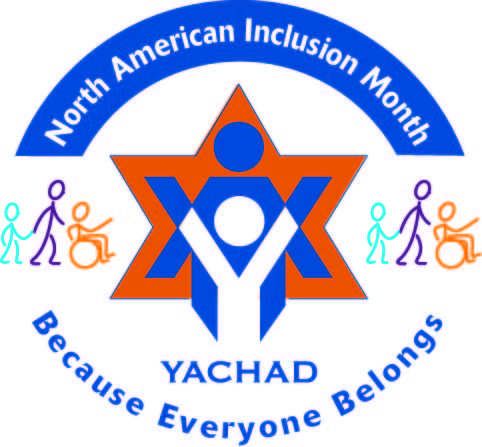 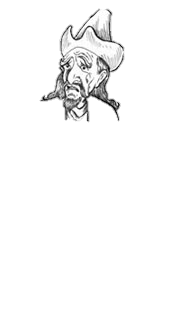 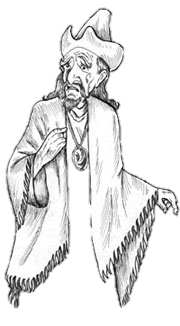 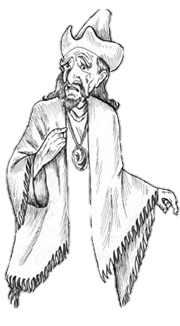 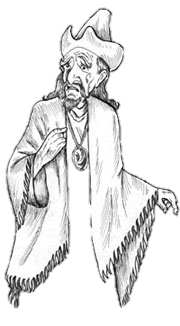 [Speaker Notes: Worked on for 30 minutes so far.]
Finally, when they had said this to him day after day and he did not listen to them, they informed Haman to see if Mordechai's words would endure, for he had told them that he [would never bow because he] was a Jew.


5.   When Haman saw that Mordechai would not kneel or bow before him, Haman was filled with wrath.
ד. וַיְהִי, בְּאָמְרָם (כְּאָמְרָם)         אֵלָיו יוֹם וָיוֹם, וְלֹא שָׁמַע,       אֲלֵיהֶם; וַיַּגִּידוּ לְהָמָן,            לִרְאוֹת הֲיַעַמְדוּ דִּבְרֵי             מָרְדֳּכַי--כִּי הִגִּיד לָהֶם, אֲשֶׁר     הוּא יְהוּדִי.  

ה. וַיַּרְא הָמָן--כִּי אֵין מָרְדֳּכַי,      כֹּרֵעַ וּמִשְׁתַּחֲוֶה לוֹ; וַיִּמָּלֵא      הָמָן, חֵמָה.
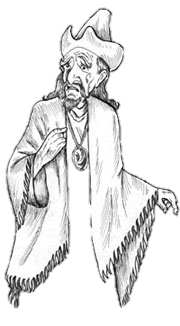 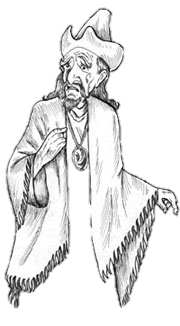 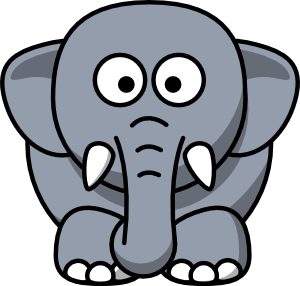 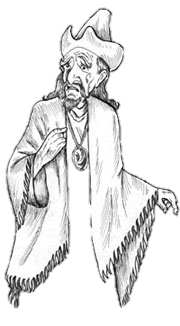 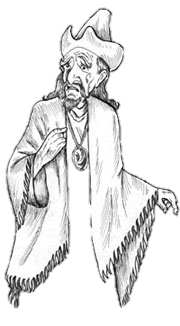 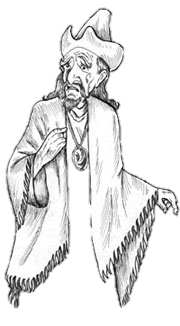 But he thought it contemptible to kill only Mordechai, for they had informed him of Mordechai's nationality. Haman sought to annihilate all the Jews, Mordechai's people, throughout Achashveirosh's entire kingdom.     

7.   In the first month, which is the month of Nissan, in the twelfth year of King Achashverosh's reign, a pur, which is a lot, was cast before Haman, for every day and every month, [and it fell] on the twelfth month, which is the month of Adar.
ו. וַיִּבֶז בְּעֵינָיו, לִשְׁלֹחַ יָד             בְּמָרְדֳּכַי לְבַדּוֹ--כִּי הִגִּידוּ לוֹ,      אֶת עַם מָרְדֳּכָי; וַיְבַקֵּשׁ הָמָן,     לְהַשְׁמִיד אֶת כָּל הַיְּהוּדִים        אֲשֶׁר בְּכָל מַלְכוּת אֲחַשְׁוֵרוֹשׁ--   עַם מָרְדֳּכָי.  

ז. בַּחֹדֶשׁ הָרִאשׁוֹן, הוּא חֹדֶשׁ        נִיסָן, בִּשְׁנַת שְׁתֵּים עֶשְׂרֵה,       לַמֶּלֶךְ אֲחַשְׁוֵרוֹשׁ:  הִפִּיל פּוּר     הוּא הַגּוֹרָל לִפְנֵי הָמָן, מִיּוֹם      לְיוֹם וּמֵחֹדֶשׁ לְחֹדֶשׁ שְׁנֵים        עָשָׂר--הוּא חֹדֶשׁ אֲדָר.
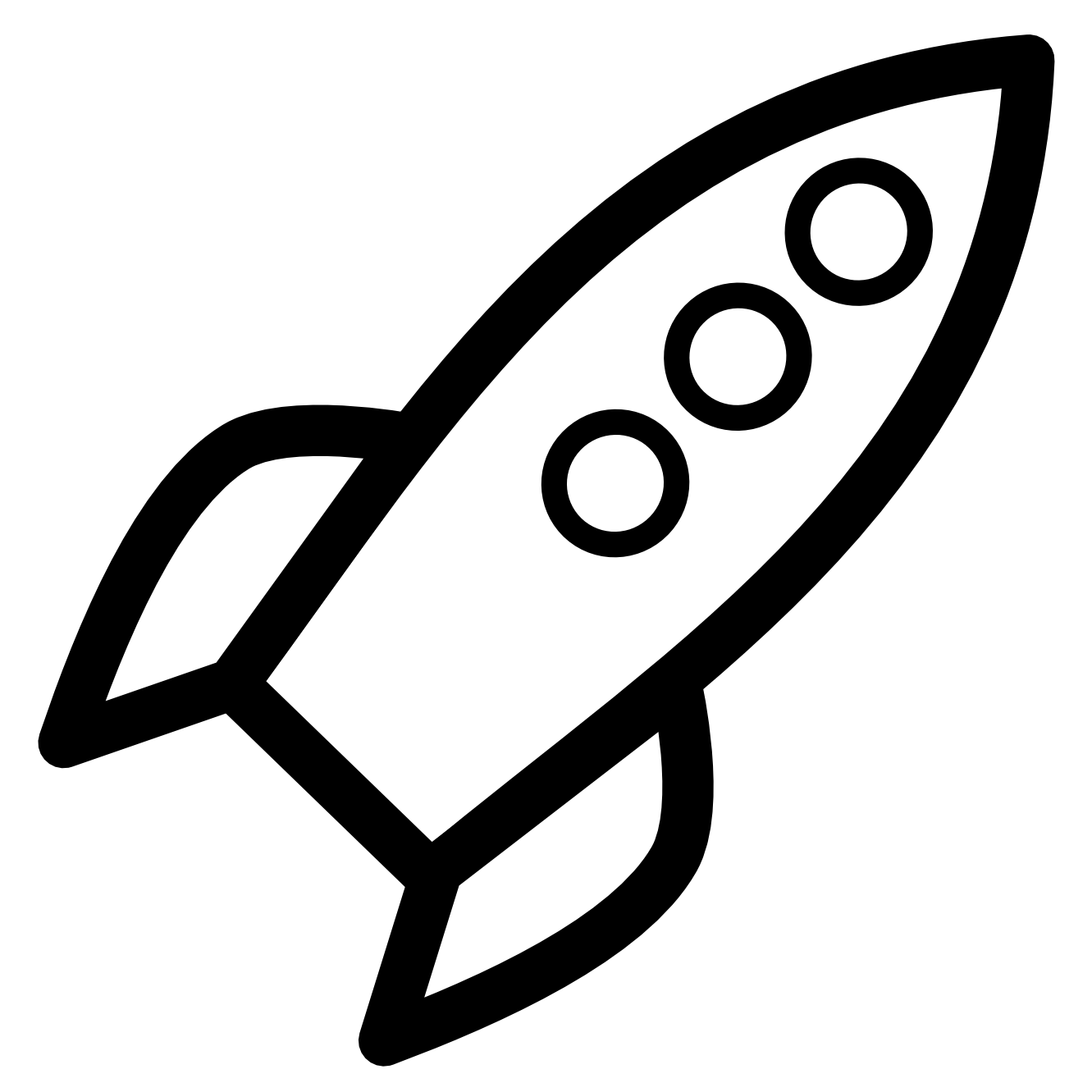 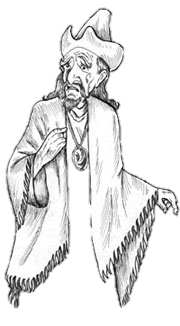 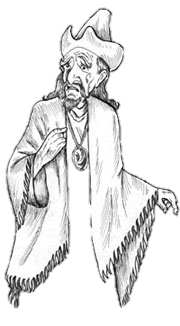 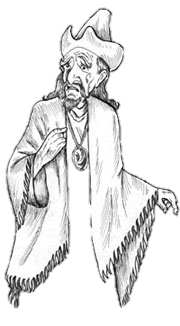 8.   Haman said to King Achashverosh, "There is one nation scattered and dispersed among the nations throughout the provinces of your kingdom, whose laws are unlike those of any other nation and who do not obey the laws of the King. It is not in the King's interest to tolerate them.

9.  If it please the King, let [an edict] be issued for their destruction, and I will pay ten thousand silver talents to the functionaries, to be deposited in the King's treasuries."
ח. וַיֹּאמֶר הָמָן, לַמֶּלֶךְ אֲחַשְׁוֵרוֹשׁ-     -יֶשְׁנוֹ עַם אֶחָד מְפֻזָּר וּמְפֹרָד       בֵּין הָעַמִּים, בְּכֹל מְדִינוֹת            מַלְכוּתֶךָ; וְדָתֵיהֶם שֹׁנוֹת מִכָּל      עָם, וְאֶת דָּתֵי הַמֶּלֶךְ אֵינָם          עֹשִׂים, וְלַמֶּלֶךְ אֵין שֹׁוֶה,             לְהַנִּיחָם. 

ט. אִם עַל הַמֶּלֶךְ טוֹב, יִכָּתֵב            לְאַבְּדָם; וַעֲשֶׂרֶת אֲלָפִים כִּכַּר       כֶּסֶף, אֶשְׁקוֹל עַל יְדֵי עֹשֵׂי            הַמְּלָאכָה, לְהָבִיא, אֶל גִּנְזֵי          הַמֶּלֶךְ.
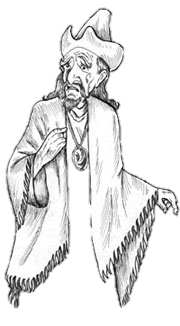 י. וַיָּסַר הַמֶּלֶךְ אֶת טַבַּעְתּוֹ, מֵעַל      יָדוֹ; וַיִּתְּנָהּ, לְהָמָן בֶּן                 הַמְּדָתָא הָאֲגָגִי--צֹרֵר                 הַיְּהוּדִים.




יא. וַיֹּאמֶר הַמֶּלֶךְ לְהָמָן, הַכֶּסֶף        נָתוּן לָךְ; וְהָעָם, לַעֲשׂוֹת בּוֹ          כַּטּוֹב בְּעֵינֶיךָ.
The king removed his signet ring from his hand and gave it to Haman, son of Hamdata, the Agagite, persecutor of the Jews. 



11. The king said to Haman, "The money is yours to keep, and the nation is yours to do with as you please."
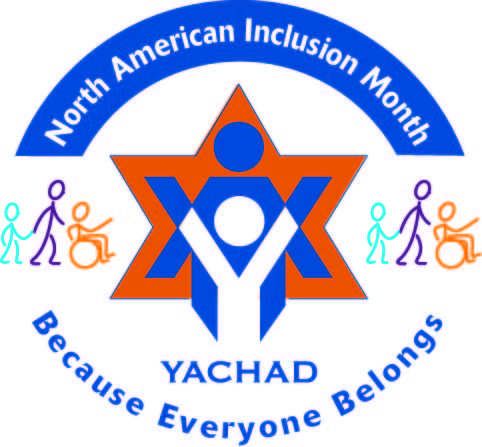 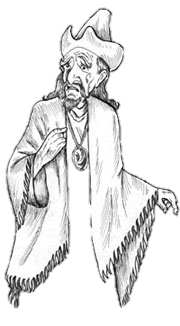 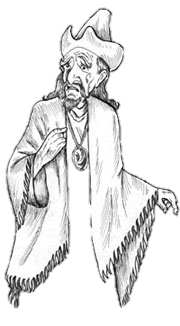 - BURP
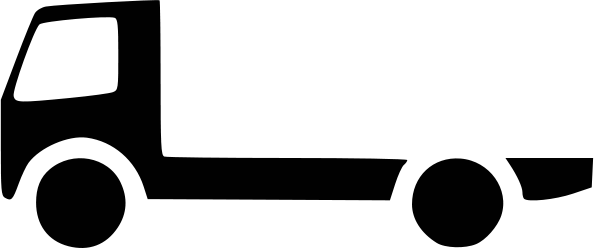 The king's scribes were then summoned on the thirteenth day of the first month, and all that Haman commanded to the king's satraps and the governors of each province and to the nobles of each nation was written to each province according to its script and each nation according to its language. It was written in King Achashveirosh's name and sealed with the king's signet ring.
יב. וַיִּקָּרְאוּ סֹפְרֵי הַמֶּלֶךְ בַּחֹדֶשׁ       הָרִאשׁוֹן, בִּשְׁלוֹשָׁה עָשָׂר יוֹם       בּוֹ, וַיִּכָּתֵב כְּכָל אֲשֶׁר צִוָּה          הָמָן אֶל אֲחַשְׁדַּרְפְּנֵי הַמֶּלֶךְ        וְאֶל הַפַּחוֹת אֲשֶׁר עַל מְדִינָה       וּמְדִינָה וְאֶל שָׂרֵי עַם וָעָם,       מְדִינָה וּמְדִינָה כִּכְתָבָהּ וְעַם      וָעָם כִּלְשׁוֹנוֹ:  בְּשֵׁם הַמֶּלֶךְ        אֲחַשְׁוֵרֹשׁ נִכְתָּב, וְנֶחְתָּם           בְּטַבַּעַת הַמֶּלֶךְ.
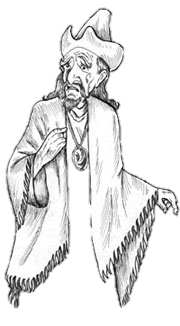 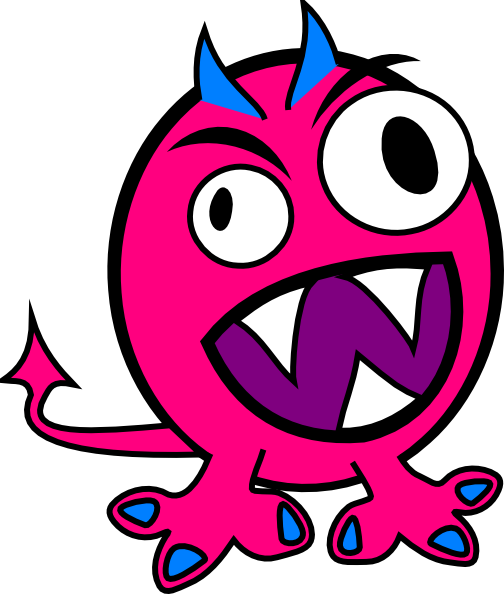 Letters were sent with couriers to all the provinces of the king: to annihilate, murder and destroy all the Jews, young and old, children and women, on one day the thirteenth day of the twelfth month, which is the month of Adar and to plunder their possessions. 


14. Copies of the edict were to be proclaimed as law in every province, clearly to all the nations, so that they should be ready for that day.
יג. וְנִשְׁלוֹחַ סְפָרִים בְּיַד               הָרָצִים, אֶל כָּל מְדִינוֹת           הַמֶּלֶךְ--לְהַשְׁמִיד לַהֲרֹג           וּלְאַבֵּד אֶת כָּל הַיְּהוּדִים          מִנַּעַר וְעַד זָקֵן טַף וְנָשִׁים         בְּיוֹם אֶחָד, בִּשְׁלוֹשָׁה עָשָׂר       לְחֹדֶשׁ שְׁנֵים עָשָׂר הוּא חֹדֶשׁ    אֲדָר; וּשְׁלָלָם, לָבוֹז.

יד. פַּתְשֶׁגֶן הַכְּתָב, לְהִנָּתֵן דָּת        בְּכָל מְדִינָה וּמְדִינָה, גָּלוּי,      לְכָל הָעַמִּים--לִהְיוֹת              עֲתִדִים, לַיּוֹם הַזֶּה.
The couriers hurried out with the order of the king and the law was proclaimed in Shushan the capital. Then the king and Haman sat down to drink, while the city of Shushan was in turmoil.
טו. הָרָצִים יָצְאוּ דְחוּפִים,           בִּדְבַר הַמֶּלֶךְ, וְהַדָּת נִתְּנָה,       בְּשׁוּשַׁן הַבִּירָה; וְהַמֶּלֶךְ          וְהָמָן יָשְׁבוּ לִשְׁתּוֹת, וְהָעִיר       שׁוּשָׁן נָבוֹכָה.
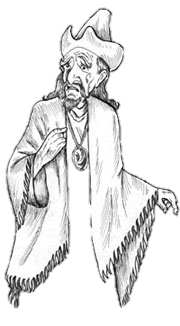 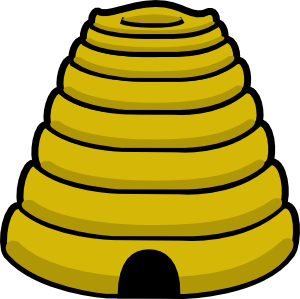 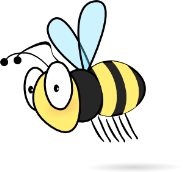 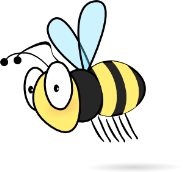 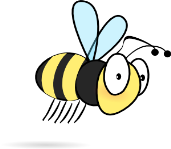 Perek 4
Mordechai knew all that had occurred, so Mordechai tore his clothes [in mourning] and put on sackcloth and ash. He went out into the city crying loudly and bitterly. 


2.  He went up until the king's gate, for it is improper to enter the king's gate wearing sackcloth.
א. וּמָרְדֳּכַי, יָדַע אֶת כָּל אֲשֶׁר        נַעֲשָׂה, וַיִּקְרַע מָרְדֳּכַי אֶת        בְּגָדָיו, וַיִּלְבַּשׁ שַׂק וָאֵפֶר;         וַיֵּצֵא בְּתוֹךְ הָעִיר, וַיִּזְעַק         זְעָקָה גְדוֹלָה וּמָרָה.  

ב. וַיָּבוֹא, עַד לִפְנֵי שַׁעַר              הַמֶּלֶךְ:  כִּי אֵין לָבוֹא אֶל         שַׁעַר הַמֶּלֶךְ, בִּלְבוּשׁ שָׂק.
And in every province, wherever the edict of the king and his law reached, there was great mourning among the Jews, with fasting, crying and wailing; sackcloth and ash were spread out for the masses. 

4.   Esther's maids and chamberlains came and told her about it and the queen was terrified. She sent garments with which to dress Mordechai so that he would remove his sackcloth from upon him, but he did not accept them.
ג. וּבְכָל מְדִינָה וּמְדִינָה, מְקוֹם     אֲשֶׁר דְּבַר הַמֶּלֶךְ וְדָתוֹ מַגִּיעַ-    -אֵבֶל גָּדוֹל לַיְּהוּדִים, וְצוֹם      וּבְכִי וּמִסְפֵּד; שַׂק וָאֵפֶר, יֻצַּע     לָרַבִּים.  

ד. וַתָּבוֹאינָה (וַתָּבוֹאנָה) נַעֲרוֹת     אֶסְתֵּר וְסָרִיסֶיהָ, וַיַּגִּידוּ לָהּ,     וַתִּתְחַלְחַל הַמַּלְכָּה, מְאֹד;       וַתִּשְׁלַח בְּגָדִים לְהַלְבִּישׁ אֶת     מָרְדֳּכַי, וּלְהָסִיר שַׂקּוֹ מֵעָלָיו-    -וְלֹא קִבֵּל
Esther summoned Hatach, one of the king's chamberlains whom he had placed in her service, and she commanded him to go to Mordechai to find out the meaning of this and what it was about. 

6.   Hatach went out to Mordechai, to the city square that was in front of the king's gate.
ה. וַתִּקְרָא אֶסְתֵּר לַהֲתָךְ             מִסָּרִיסֵי הַמֶּלֶךְ, אֲשֶׁר             הֶעֱמִיד לְפָנֶיהָ, וַתְּצַוֵּהוּ, עַל      מָרְדֳּכָי--לָדַעַת מַה זֶּה, וְעַל      מַה זֶּה. 

ו. וַיֵּצֵא הֲתָךְ, אֶל מָרְדֳּכָי--אֶל      רְחוֹב הָעִיר, אֲשֶׁר לִפְנֵי שַׁעַר     הַמֶּלֶךְ.
And Mordechai told him about all that had happened to him and about the sum of money that Haman had promised to pay to the king's treasuries for the right to destroy the Jews. 


8.   He also gave him a copy of the law that was proclaimed in Shushan calling for their annihilation, to show Esther and to tell her about it, and to instruct her to go to the king to beseech him and to plead with him on behalf of her nation.
ז. וַיַּגֶּד לוֹ מָרְדֳּכַי, אֵת כָּל אֲשֶׁר     קָרָהוּ; וְאֵת פָּרָשַׁת הַכֶּסֶף,       אֲשֶׁר אָמַר הָמָן לִשְׁקוֹל עַל       גִּנְזֵי הַמֶּלֶךְ בַּיְּהוּדִיים             (בַּיְּהוּדִים)--לְאַבְּדָם.

ח. וְאֶת פַּתְשֶׁגֶן כְּתָב הַדָּת אֲשֶׁר      נִתַּן בְּשׁוּשָׁן לְהַשְׁמִידָם, נָתַן      לוֹ--לְהַרְאוֹת אֶת אֶסְתֵּר,        וּלְהַגִּיד לָהּ; וּלְצַוּוֹת עָלֶיהָ,       לָבוֹא אֶל הַמֶּלֶךְ לְהִתְחַנֶּן לוֹ      וּלְבַקֵּשׁ מִלְּפָנָיו--עַל עַמָּהּ.
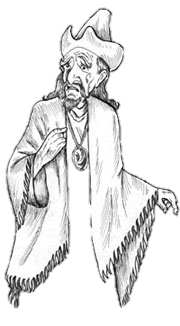 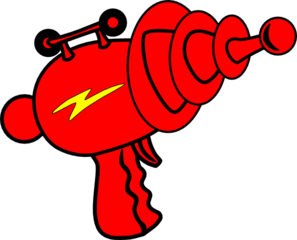 Hatach went and relayed the words of Mordechai to Esther. 

10. Esther told Hatach to relay to Mordechai:

11. "All the king's servants and the people of the king's provinces know that any man or woman who goes to the king and enters the inner courtyard without being summoned, his is but one verdict: execution; except for the person to whom the king extends his golden scepter [only] he shall live. And I have not been summoned to come to the king for thirty days now."
ט. וַיָּבוֹא, הֲתָךְ; וַיַּגֵּד לְאֶסְתֵּר,         אֵת דִּבְרֵי מָרְדֳּכָי. 
י. וַתֹּאמֶר אֶסְתֵּר לַהֲתָךְ, וַתְּצַוֵּהוּ       אֶל מָרְדֳּכָי.  
יא. כָּל עַבְדֵי הַמֶּלֶךְ וְעַם מְדִינוֹת       הַמֶּלֶךְ יֹדְעִים, אֲשֶׁר כָּל אִישׁ        וְאִשָּׁה אֲשֶׁר יָבוֹא אֶל הַמֶּלֶךְ       אֶל הֶחָצֵר הַפְּנִימִית אֲשֶׁר           לֹא יִקָּרֵא אַחַת דָּתוֹ לְהָמִית,       לְבַד מֵאֲשֶׁר יוֹשִׁיט לוֹ הַמֶּלֶךְ        אֶת שַׁרְבִיט הַזָּהָב, וְחָיָה;           וַאֲנִי, לֹא נִקְרֵאתִי לָבוֹא אֶל       הַמֶּלֶךְ--זֶה, שְׁלוֹשִׁים יוֹם.
יב. וַיַּגִּידוּ לְמָרְדֳּכָי, אֵת דִּבְרֵי       אֶסְתֵּר.  

יג. וַיֹּאמֶר מָרְדֳּכַי, לְהָשִׁיב אֶל      אֶסְתֵּר:  אַל תְּדַמִּי בְנַפְשֵׁךְ,      לְהִמָּלֵט בֵּית הַמֶּלֶךְ מִכָּל         הַיְּהוּדִים.
They relayed Esther's words to Mordechai, 


and Mordechai said to relay to Esther, "Do not think that you will escape [the fate of] all the Jews by being in the king's palace.
For if you will remain silent at this time, relief and salvation will come to the Jews from another source, and you and the house of your father will be lost. And who knows if it is not for just such a time that you reached this royal position." 



15. Esther said to relay to Mordechai:
יד. כִּי אִם הַחֲרֵשׁ תַּחֲרִישִׁי,          בָּעֵת הַזֹּאת--רֶוַח וְהַצָּלָה        יַעֲמוֹד לַיְּהוּדִים מִמָּקוֹם         אַחֵר, וְאַתְּ וּבֵית אָבִיךְ            תֹּאבֵדוּ; וּמִי יוֹדֵעַ--אִם          לְעֵת כָּזֹאת, הִגַּעַתְּ                 לַמַּלְכוּת.

טו. וַתֹּאמֶר אֶסְתֵּר, לְהָשִׁיב אֶל      מָרְדֳּכָי.
"Go and gather all the Jews who are in Shushan and fast for my sake, do not eat and do not drink for three days, night and day. My maids and I shall also fast in the same way. Then I shall go to the king, though it is unlawful, and if I perish, I perish." 




17. Mordechai then left and did all that Esther had instructed him.
טז. לֵךְ כְּנוֹס אֶת כָּל הַיְּהוּדִים       הַנִּמְצְאִים בְּשׁוּשָׁן, וְצוּמוּ        עָלַי וְאַל תֹּאכְלוּ וְאַל תִּשְׁתּוּ    שְׁלֹשֶׁת יָמִים לַיְלָה וָיוֹם--       גַּם אֲנִי וְנַעֲרֹתַי, אָצוּם כֵּן;        וּבְכֵן אָבוֹא אֶל הַמֶּלֶךְ, אֲשֶׁר     לֹא כַדָּת, וְכַאֲשֶׁר אָבַדְתִּי,        אָבָדְתִּי.



יז. וַיַּעֲבֹר, מָרְדֳּכָי; וַיַּעַשׂ, כְּכֹל      אֲשֶׁר צִוְּתָה עָלָיו אֶסְתֵּר.
Perek 5
On the third day Esther donned [garments of] royalty and stood in the inner courtyard of the palace, facing the palace. The king was sitting on his royal throne in the palace facing the palace entrance. 

2.   When the king saw Queen Esther standing in the courtyard she found favor in his eyes. The king extended to Esther the golden scepter that was in his hand and Esther approached and touched the tip of the scepter.
א. וַיְהִי בַּיּוֹם הַשְּׁלִישִׁי, וַתִּלְבַּשׁ         אֶסְתֵּר מַלְכוּת, וַתַּעֲמֹד בַּחֲצַר       בֵּית הַמֶּלֶךְ הַפְּנִימִית, נֹכַח בֵּית      הַמֶּלֶךְ; וְהַמֶּלֶךְ יוֹשֵׁב עַל כִּסֵּא       מַלְכוּתוֹ, בְּבֵית הַמַּלְכוּת, נֹכַח,      פֶּתַח הַבָּיִת. 



ב. וַיְהִי כִרְאוֹת הַמֶּלֶךְ אֶת אֶסְתֵּר     הַמַּלְכָּה, עֹמֶדֶת בֶּחָצֵר--נָשְׂאָה      חֵן, בְּעֵינָיו; וַיּוֹשֶׁט הַמֶּלֶךְ           לְאֶסְתֵּר, אֶת שַׁרְבִיט הַזָּהָב          אֲשֶׁר בְּיָדוֹ, וַתִּקְרַב אֶסְתֵּר,          וַתִּגַּע בְּרֹאשׁ הַשַּׁרְבִיט.
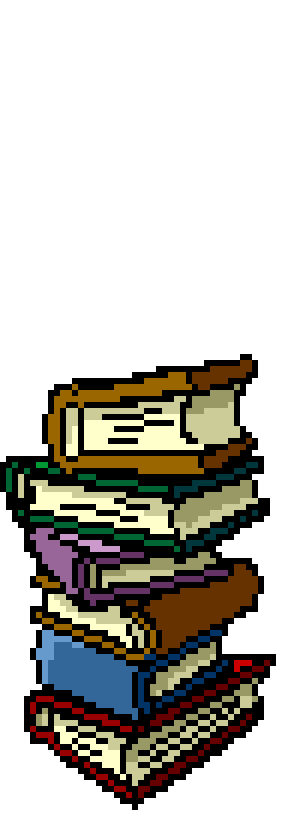 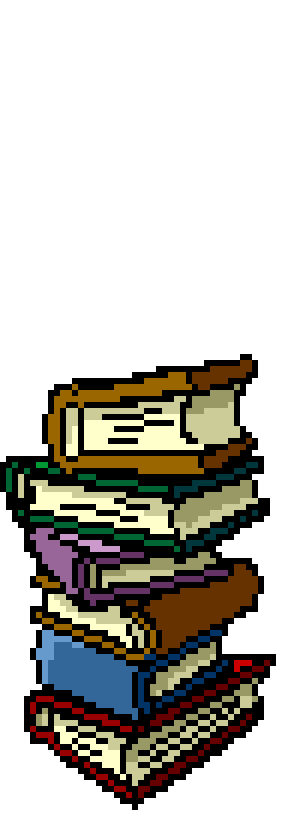 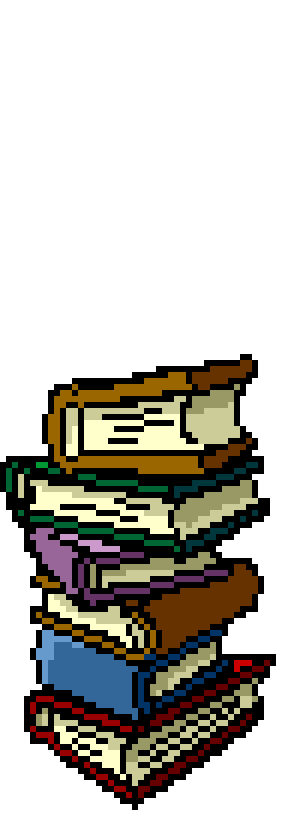 The king said to her, "What is it, Queen Esther? What is your request? [Even if it be] half the kingdom, it will be granted you." 

Esther said, "If it please the King, let the King and Haman come today to the feast that I have prepared for him." 


The king said, "Tell Haman to hurry and fulfill Esther's bidding." And the king and Haman came to the feast that Esther had prepared.
ג. וַיֹּאמֶר לָהּ הַמֶּלֶךְ, מַה לָּךְ        אֶסְתֵּר הַמַּלְכָּה; וּמַה             בַּקָּשָׁתֵךְ עַד חֲצִי הַמַּלְכוּת,       וְיִנָּתֵן לָךְ.  
ד. וַתֹּאמֶר אֶסְתֵּר, אִם עַל          הַמֶּלֶךְ טוֹב--יָבוֹא הַמֶּלֶךְ         וְהָמָן הַיּוֹם, אֶל הַמִּשְׁתֶּה         אֲשֶׁר עָשִׂיתִי לוֹ.  
ה. וַיֹּאמֶר הַמֶּלֶךְ--מַהֲרוּ אֶת       הָמָן, לַעֲשׂוֹת אֶת דְּבַר            אֶסְתֵּר; וַיָּבֹא הַמֶּלֶךְ וְהָמָן,      אֶל הַמִּשְׁתֶּה אֲשֶׁר עָשְׂתָה        אֶסְתֵּר.
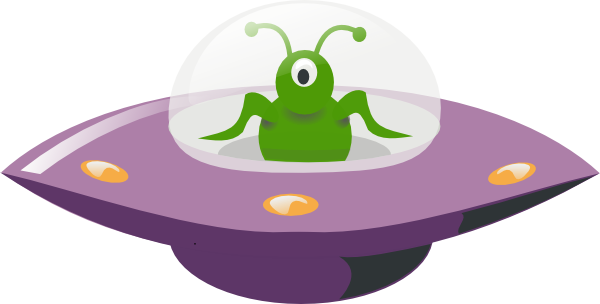 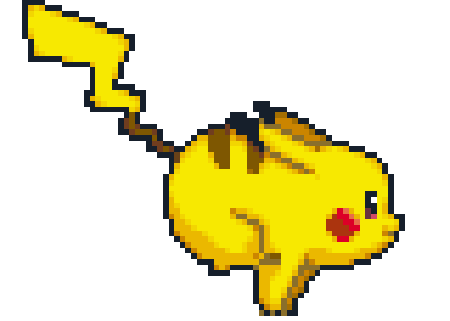 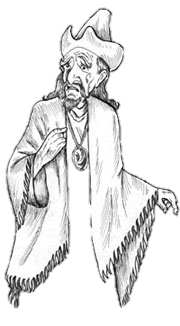 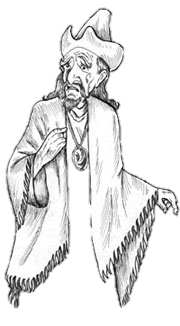 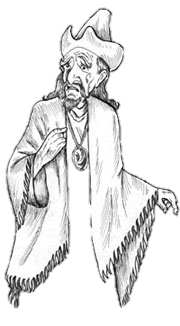 At the wine feast, the king said to Esther, "What is your plea? It will be granted you; what is your request? [Even if it be] half the kingdom it shall be fulfilled.“



7.  So Esther replied and said, "My plea and my request:
ו. וַיֹּאמֶר הַמֶּלֶךְ לְאֶסְתֵּר            בְּמִשְׁתֵּה הַיַּיִן, מַה שְּׁאֵלָתֵךְ         וְיִנָּתֵן לָךְ; וּמַה בַּקָּשָׁתֵךְ עַד       חֲצִי הַמַּלְכוּת, וְתֵעָשׂ.


ז. וַתַּעַן אֶסְתֵּר, וַתֹּאמַר:    שְׁאֵלָתִי, וּבַקָּשָׁתִי.
If I have found favor in the King's eyes, and if it please the King to grant my plea and fulfill my request, let the King and Haman come to the feast that I shall prepare for them, and tomorrow I shall fulfill the King's bidding." 



9.  That day Haman left happy and content. But when Haman saw Mordechai at the king's gate and [Mordechai] neither rose nor trembled before him, Haman was filled with wrath against Mordechai.
ח. אִם מָצָאתִי חֵן בְּעֵינֵי הַמֶּלֶךְ,        וְאִם עַל הַמֶּלֶךְ טוֹב, לָתֵת            אֶת שְׁאֵלָתִי, וְלַעֲשׂוֹת אֶת            בַּקָּשָׁתִי--יָבוֹא הַמֶּלֶךְ וְהָמָן,         אֶל הַמִּשְׁתֶּה אֲשֶׁר אֶעֱשֶׂה            לָהֶם, וּמָחָר אֶעֱשֶׂה, כִּדְבַר           הַמֶּלֶךְ.  




ט. וַיֵּצֵא הָמָן בַּיּוֹם הַהוּא,               שָׂמֵחַ וְטוֹב לֵב; וְכִרְאוֹת הָמָן        אֶת מָרְדֳּכַי בְּשַׁעַר הַמֶּלֶךְ,            וְלֹא קָם וְלֹא זָע מִמֶּנּוּ--             וַיִּמָּלֵא הָמָן עַל מָרְדֳּכַי, חֵמָה.
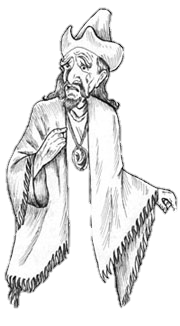 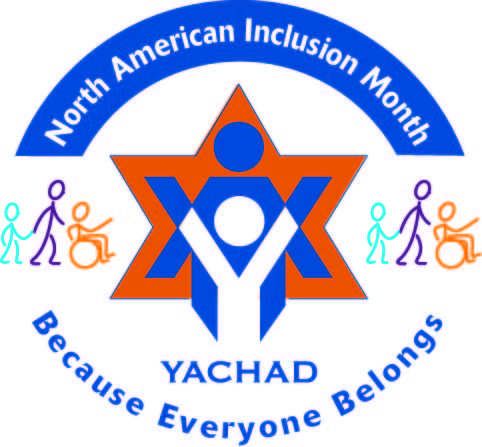 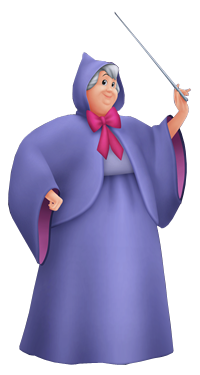 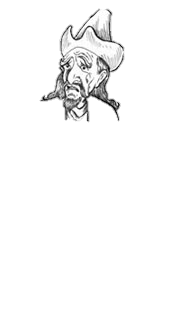 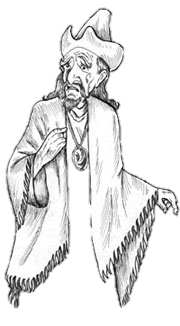 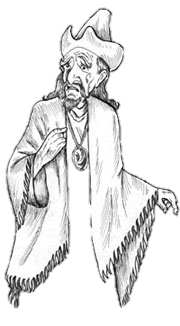 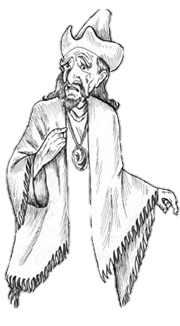 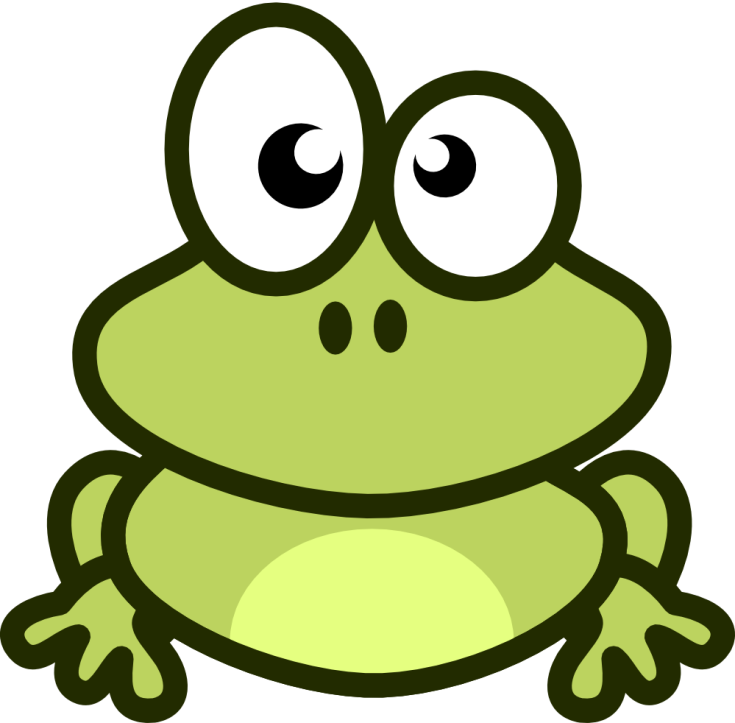 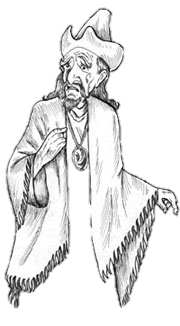 Haman restrained himself and went to his house and sent for his friends and his wife Zeresh.

Haman told them of his glorious wealth and his many sons, and all about how the king had promoted and raised him above all the king's ministers and servants. 

12. Then Haman said: "In addition, along with the king, Queen Esther invited only me to the feast that she prepared. Tomorrow, too, I am invited to her [feast] along with the king.
י. וַיִּתְאַפַּק הָמָן, וַיָּבוֹא אֶל בֵּיתוֹ;      וַיִּשְׁלַח וַיָּבֵא אֶת אֹהֲבָיו, וְאֶת        זֶרֶשׁ אִשְׁתּוֹ.

יא. וַיְסַפֵּר לָהֶם הָמָן אֶת כְּבוֹד           עָשְׁרוֹ, וְרֹב בָּנָיו; וְאֵת כָּל             אֲשֶׁר גִּדְּלוֹ הַמֶּלֶךְ וְאֵת אֲשֶׁר         נִשְּׂאוֹ, עַל הַשָּׂרִים וְעַבְדֵי הַמֶּלֶךְ.  

יב. וַיֹּאמֶר, הָמָן--אַף לֹא הֵבִיאָה       אֶסְתֵּר הַמַּלְכָּה עִם הַמֶּלֶךְ אֶל        הַמִּשְׁתֶּה אֲשֶׁר עָשָׂתָה, כִּי אִם        אוֹתִי; וְגַם לְמָחָר אֲנִי קָרוּא         לָהּ, עִם הַמֶּלֶךְ.
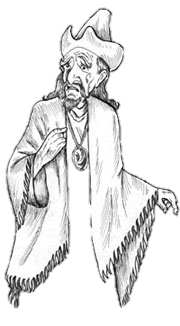 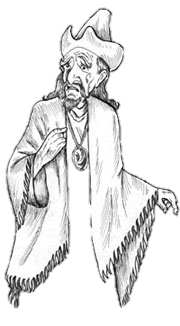 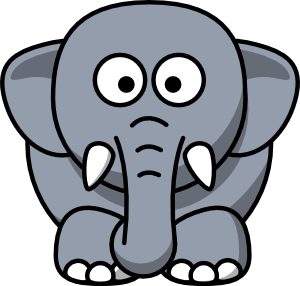 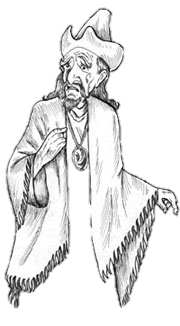 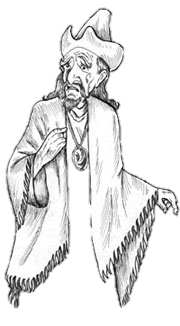 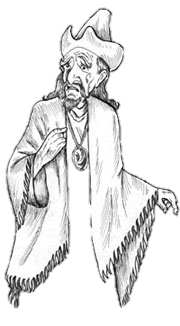 Yet all this is worthless to me whenever I see Mordechai the Jew sitting at the king's gate!" 






14. Then his wife Zeresh and all his friends said to him, "Have gallows erected fifty cubits high, and tomorrow tell the king to have Mordechai hanged on it. Then you will be able to go in good spirits with the king to the feast." Haman was pleased with the idea and erected the gallows.
יג. וְכָל זֶה, אֵינֶנּוּ שֹׁוֶה לִי:  בְּכָל       עֵת, אֲשֶׁר אֲנִי רֹאֶה אֶת             מָרְדֳּכַי הַיְּהוּדִי--יוֹשֵׁב,              בְּשַׁעַר הַמֶּלֶךְ.  

יד. וַתֹּאמֶר לוֹ זֶרֶשׁ אִשְׁתּוֹ וְכָל         אֹהֲבָיו, יַעֲשׂוּ עֵץ גָּבֹהַּ               חֲמִשִּׁים אַמָּה, וּבַבֹּקֶר אֱמֹר        לַמֶּלֶךְ וְיִתְלוּ אֶת מָרְדֳּכַי             עָלָיו, וּבֹא עִם הַמֶּלֶךְ אֶל            הַמִּשְׁתֶּה שָׂמֵחַ; וַיִּיטַב הַדָּבָר       לִפְנֵי הָמָן, וַיַּעַשׂ הָעֵץ.
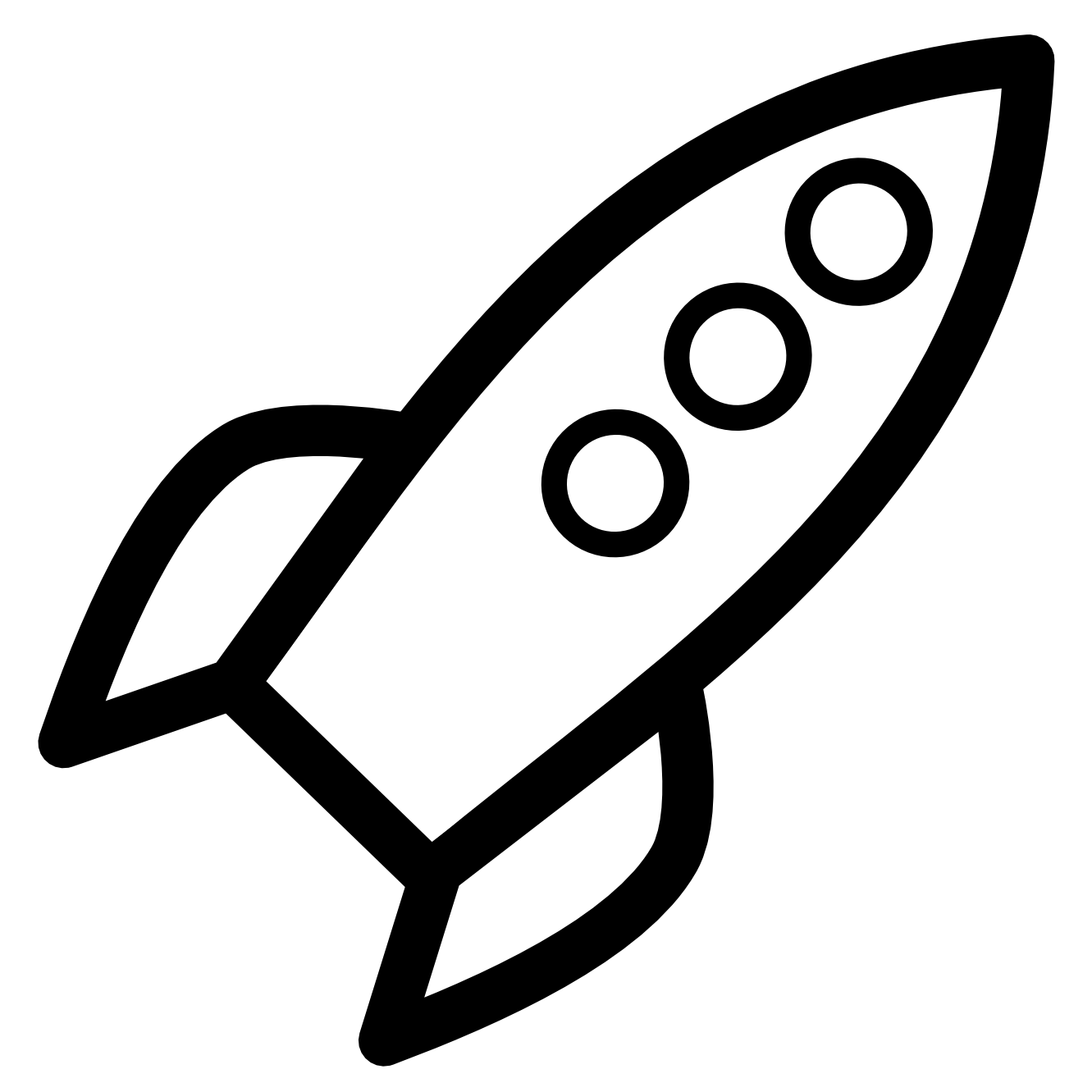 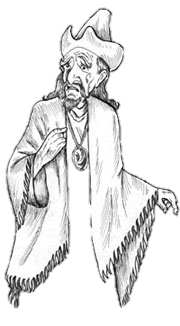 Perek 6
That night, the king's sleep was disturbed. He ordered that the Book of Records, the Chronicles, be brought, and they were read before the king. 




2.   It was found written that Mordechai had informed on Bigtan and Teresh, two of the king's chamberlains from the threshold guards, who had planned to assassinate King Achashverosh.
א. בַּלַּיְלָה הַהוּא, נָדְדָה שְׁנַת            הַמֶּלֶךְ; וַיֹּאמֶר, לְהָבִיא אֶת         סֵפֶר הַזִּכְרֹנוֹת דִּבְרֵי                  הַיָּמִים, וַיִּהְיוּ נִקְרָאִים,             לִפְנֵי הַמֶּלֶךְ. 

ב. וַיִּמָּצֵא כָתוּב, אֲשֶׁר הִגִּיד            מָרְדֳּכַי עַל בִּגְתָנָא וָתֶרֶשׁ שְׁנֵי        סָרִיסֵי הַמֶּלֶךְ--מִשֹּׁמְרֵי,             הַסַּף:  אֲשֶׁר בִּקְשׁוּ לִשְׁלֹחַ           יָד, בַּמֶּלֶךְ אֲחַשְׁוֵרוֹשׁ.
The king asked, "What splendor and honor has been accorded to Mordechai for this?" "Nothing was done for him," the king's attendants replied.

4.  “Who is in the courtyard?” asked the king. And just then Haman had come to the outer courtyard of the king's chambers to tell the king to hang Mordechai on the gallows he had prepared for him. 
5. "Haman is standing in the courtyard," the king's attendants answered him. "Let him come in," said the king.
ג. וַיֹּאמֶר הַמֶּלֶךְ--מַה נַּעֲשָׂה יְקָר     וּגְדוּלָּה לְמָרְדֳּכַי, עַל זֶה;           וַיֹּאמְרוּ נַעֲרֵי הַמֶּלֶךְ, מְשָׁרְתָיו,     לֹא נַעֲשָׂה עִמּוֹ, דָּבָר.
ד. וַיֹּאמֶר הַמֶּלֶךְ, מִי בֶחָצֵר;         וְהָמָן בָּא, לַחֲצַר בֵּית הַמֶּלֶךְ       הַחִיצוֹנָה, לֵאמֹר לַמֶּלֶךְ,           לִתְלוֹת אֶת מָרְדֳּכַי עַל הָעֵץ        אֲשֶׁר הֵכִין לוֹ.  
ה. וַיֹּאמְרוּ נַעֲרֵי הַמֶּלֶךְ, אֵלָיו--      הִנֵּה הָמָן, עֹמֵד בֶּחָצֵר; וַיֹּאמֶר     הַמֶּלֶךְ, יָבוֹא.
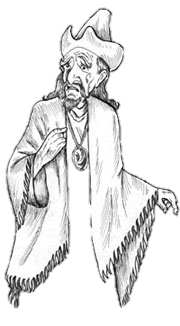 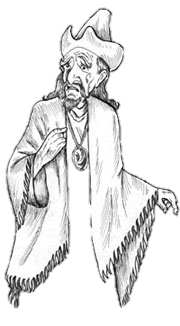 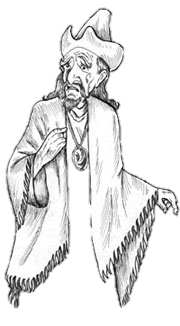 Haman entered, and the king said to him, "What should be done for a man whom the king wishes to honor?" Now Haman said to himself, "Who would the king wish to honor more than me?" 
So Haman said to the king, "For a man whom the king wishes to honor, 

8.   let them bring a royal garment that the king has worn, and a horse upon which the king has ridden, and upon whose head the royal crown has been placed.
ו. וַיָּבוֹא, הָמָן, וַיֹּאמֶר לוֹ הַמֶּלֶךְ,       מַה לַּעֲשׂוֹת בָּאִישׁ אֲשֶׁר הַמֶּלֶךְ        חָפֵץ בִּיקָרוֹ; וַיֹּאמֶר הָמָן, בְּלִבּוֹ,      לְמִי יַחְפֹּץ הַמֶּלֶךְ לַעֲשׂוֹת יְקָר,        יוֹתֵר מִמֶּנִּי. 
ז. וַיֹּאמֶר הָמָן, אֶל הַמֶּלֶךְ:  אִישׁ,        אֲשֶׁר הַמֶּלֶךְ חָפֵץ בִּיקָרוֹ.  

ח. יָבִיאוּ לְבוּשׁ מַלְכוּת, אֲשֶׁר לָבַשׁ       בּוֹ הַמֶּלֶךְ; וְסוּס, אֲשֶׁר רָכַב            עָלָיו הַמֶּלֶךְ, וַאֲשֶׁר נִתַּן כֶּתֶר           מַלְכוּת, בְּרֹאשׁוֹ.
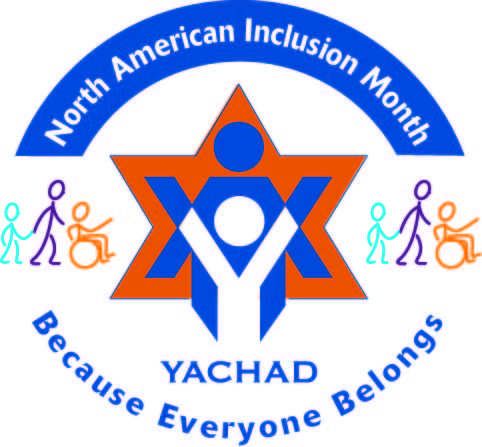 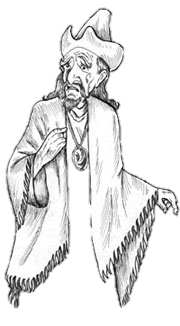 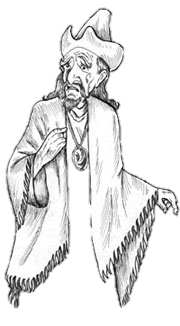 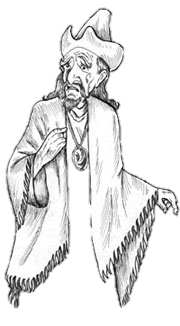 - BURP
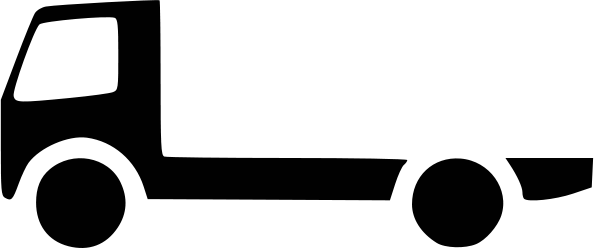 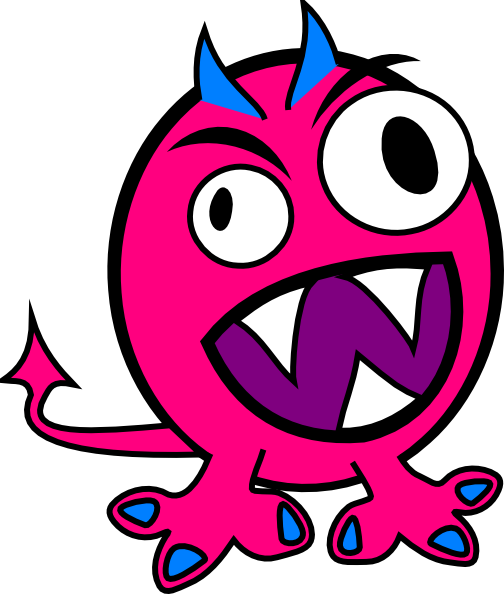 And let the garment and the horse be entrusted in the hands of one of the king's noble ministers, and they shall dress the man whom the king wishes to honor and lead him on the horse through the city square, proclaiming before him, 'So is done for the man whom the king wishes to honor!'" 

10. The king said to Haman, "Hurry! Take the garment and the horse just as you have said, and do just so for Mordechai the Jew who sits at the king's gate. Do not leave out a thing from all that you suggested."
ט. וְנָתוֹן הַלְּבוּשׁ וְהַסּוּס, עַל יַד      אִישׁ מִשָּׂרֵי הַמֶּלֶךְ                  הַפַּרְתְּמִים, וְהִלְבִּישׁוּ אֶת          הָאִישׁ, אֲשֶׁר הַמֶּלֶךְ חָפֵץ           בִּיקָרוֹ; וְהִרְכִּיבֻהוּ עַל              הַסּוּס, בִּרְחוֹב הָעִיר, וְקָרְאוּ      לְפָנָיו, כָּכָה יֵעָשֶׂה לָאִישׁ           אֲשֶׁר הַמֶּלֶךְ חָפֵץ בִּיקָרוֹ.  
י. וַיֹּאמֶר הַמֶּלֶךְ לְהָמָן, מַהֵר        קַח אֶת הַלְּבוּשׁ וְאֶת הַסּוּס       כַּאֲשֶׁר דִּבַּרְתָּ, וַעֲשֵׂה כֵן            לְמָרְדֳּכַי הַיְּהוּדִי, הַיּוֹשֵׁב          בְּשַׁעַר הַמֶּלֶךְ:  אַל תַּפֵּל דָּבָר,     מִכֹּל אֲשֶׁר דִּבַּרְתָּ.
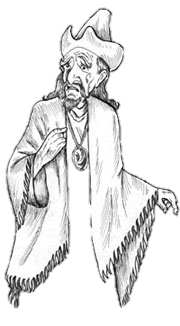 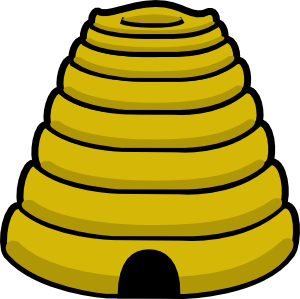 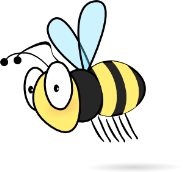 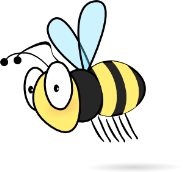 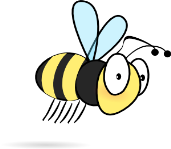 So Haman took the garment and dressed Mordechai, and he led him through the city square and proclaimed before him: "So is done for the man whom the King wishes to honor!" 




12. Then Mordechai returned to the king's gate while Haman hurried to his house, miserable, his face covered.
יא. וַיִּקַּח הָמָן אֶת הַלְּבוּשׁ וְאֶת       הַסּוּס, וַיַּלְבֵּשׁ אֶת מָרְדֳּכָי;       וַיַּרְכִּיבֵהוּ, בִּרְחוֹב הָעִיר,         וַיִּקְרָא לְפָנָיו, כָּכָה יֵעָשֶׂה        לָאִישׁ אֲשֶׁר הַמֶּלֶךְ חָפֵץ           בִּיקָרוֹ. 

יב. וַיָּשָׁב מָרְדֳּכַי, אֶל שַׁעַר           הַמֶּלֶךְ; וְהָמָן נִדְחַף אֶל           בֵּיתוֹ, אָבֵל וַחֲפוּי רֹאשׁ.
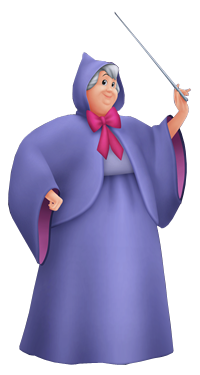 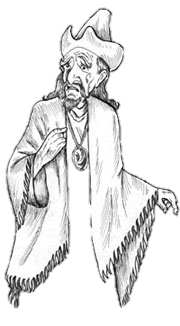 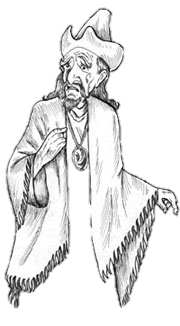 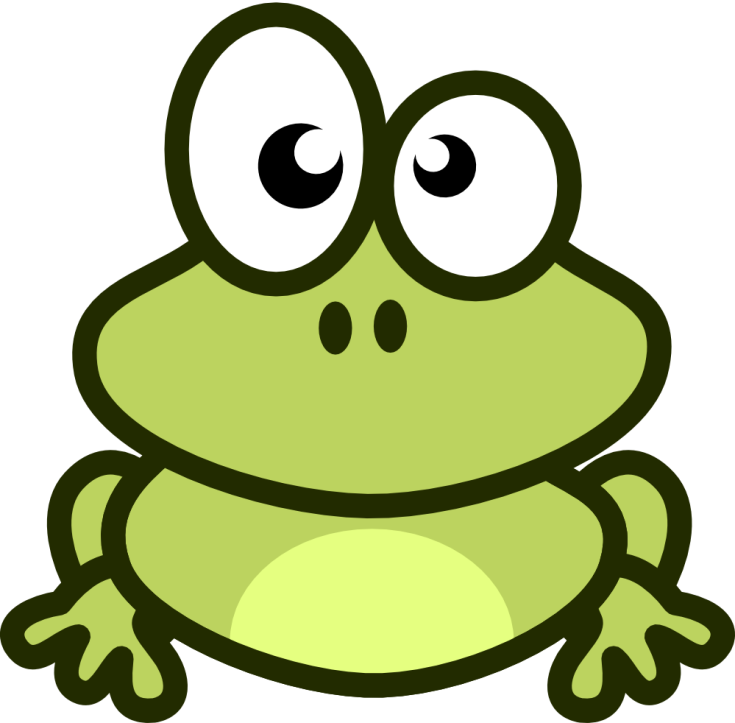 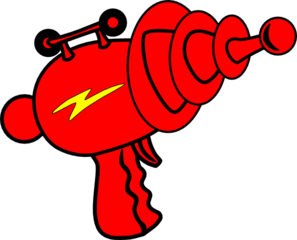 Haman told his wife Zeresh and all his friends about all that had happened to him. And his wise men and his wife Zeresh told him, "If this Mordechai, before whom you have begun to fall, is of Jewish descent, you will not prevail over him, for you will certainly fall before him.“

While they were still talking with him, the chamberlains of the king arrived, and they rushed to bring Haman to the feast that Esther had prepared.
יג. וַיְסַפֵּר הָמָן לְזֶרֶשׁ אִשְׁתּוֹ,        וּלְכָל אֹהֲבָיו, אֵת, כָּל אֲשֶׁר      קָרָהוּ; וַיֹּאמְרוּ לוֹ חֲכָמָיו        וְזֶרֶשׁ אִשְׁתּוֹ, אִם מִזֶּרַע           הַיְּהוּדִים מָרְדֳּכַי אֲשֶׁר            הַחִלּוֹתָ לִנְפֹּל לְפָנָיו לֹא           תוּכַל לוֹ--כִּי נָפוֹל תִּפּוֹל,         לְפָנָיו.  

יד. עוֹדָם מְדַבְּרִים עִמּוֹ,               וְסָרִיסֵי הַמֶּלֶךְ הִגִּיעוּ;            וַיַּבְהִלוּ לְהָבִיא אֶת הָמָן,         אֶל הַמִּשְׁתֶּה אֲשֶׁר עָשְׂתָה        אֶסְתֵּר.
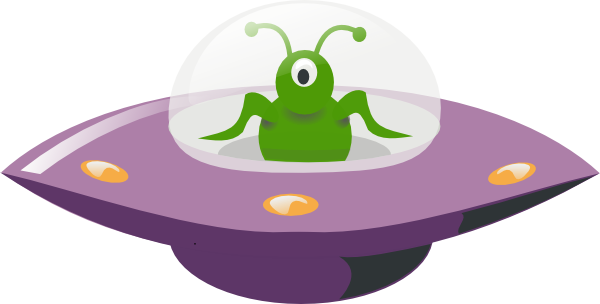 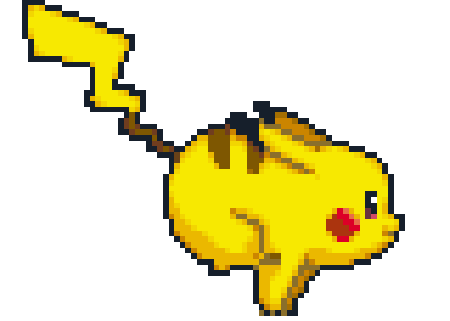 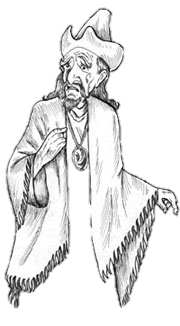 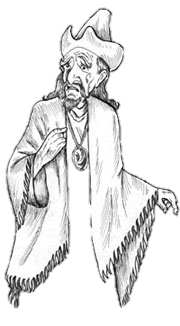 Perek 7
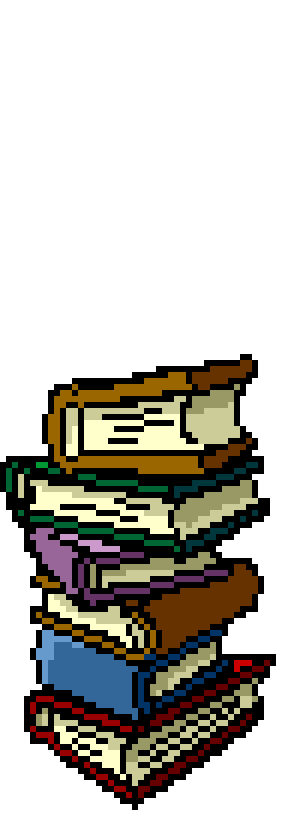 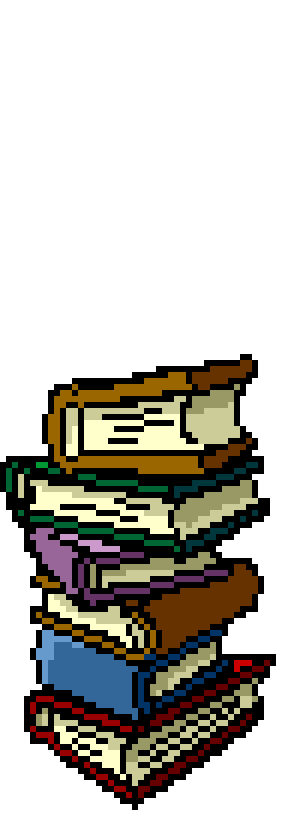 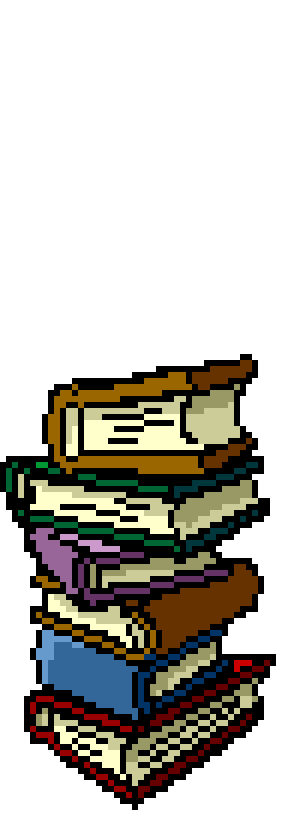 The king and Haman came to drink with Queen Esther. 

And again on the second day the king said to Esther during the wine feast, "What is your plea, Queen Esther? It will be granted you. What is your request? [Even if it be] half the kingdom it will be fulfilled.“

3.  Queen Esther replied and said: "If I have found favor in your eyes, O King, and if it please the King, let my life be granted me by my plea, and the life of my people by my request.
א. וַיָּבֹא הַמֶּלֶךְ וְהָמָן, לִשְׁתּוֹת         עִם אֶסְתֵּר הַמַּלְכָּה.  
ב. וַיֹּאמֶר הַמֶּלֶךְ לְאֶסְתֵּר גַּם           בַּיּוֹם הַשֵּׁנִי, בְּמִשְׁתֵּה הַיַּיִן--        מַה שְּׁאֵלָתֵךְ אֶסְתֵּר הַמַּלְכָּה,       וְתִנָּתֵן לָךְ; וּמַה בַּקָּשָׁתֵךְ עַד        חֲצִי הַמַּלְכוּת, וְתֵעָשׂ.  

ג. וַתַּעַן אֶסְתֵּר הַמַּלְכָּה,               וַתֹּאמַר--אִם מָצָאתִי חֵן           בְּעֵינֶיךָ הַמֶּלֶךְ, וְאִם עַל הַמֶּלֶךְ      טוֹב:  תִּנָּתֶן לִי נַפְשִׁי                 בִּשְׁאֵלָתִי, וְעַמִּי בְּבַקָּשָׁתִי.
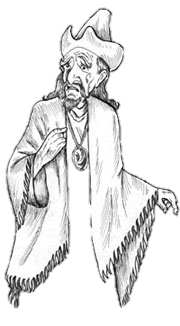 For my people and I have been sold to be annihilated, killed and destroyed! Had we been sold as slaves and maidservants I would have kept silent. But indeed the persecutor is not bothered by the King's loss.“


5.  King Achashverosh said he said to Queen Esther, "Who is this, and which one is he, that has the audacity to do such a thing?"
ד. כִּי נִמְכַּרְנוּ אֲנִי וְעַמִּי,                 לְהַשְׁמִיד לַהֲרוֹג וּלְאַבֵּד;              וְאִלּוּ לַעֲבָדִים וְלִשְׁפָחוֹת              נִמְכַּרְנוּ, הֶחֱרַשְׁתִּי--כִּי אֵין          הַצָּר שֹׁוֶה, בְּנֵזֶק                       הַמֶּלֶךְ.  {ס}

ה. וַיֹּאמֶר הַמֶּלֶךְ אֲחַשְׁוֵרוֹשׁ,            וַיֹּאמֶר לְאֶסְתֵּר                        הַמַּלְכָּה:  מִי הוּא זֶה וְאֵי זֶה        הוּא, אֲשֶׁר מְלָאוֹ לִבּוֹ                לַעֲשׂוֹת כֵּן.
"A man who is a persecutor and an enemy: this evil Haman!" Esther replied. And Haman shuddered in the presence of the king and the queen. 




7.   The king arose in wrath and left the wine feast [and went] to the palace garden, while Haman stood up to beg Queen Esther for his life, for he realized that the king's hostility towards him was irrevocable.
ו. וַתֹּאמֶר אֶסְתֵּר--אִישׁ צַר            וְאוֹיֵב, הָמָן הָרָע הַזֶּה; וְהָמָן       נִבְעַת, מִלִּפְנֵי הַמֶּלֶךְ                  וְהַמַּלְכָּה.  

ז. וְהַמֶּלֶךְ קָם בַּחֲמָתוֹ, מִמִּשְׁתֵּה      הַיַּיִן, אֶל גִּנַּת, הַבִּיתָן; וְהָמָן        עָמַד, לְבַקֵּשׁ עַל נַפְשׁוֹ                 מֵאֶסְתֵּר הַמַּלְכָּה--כִּי רָאָה,         כִּי כָלְתָה אֵלָיו הָרָעָה מֵאֵת         הַמֶּלֶךְ.
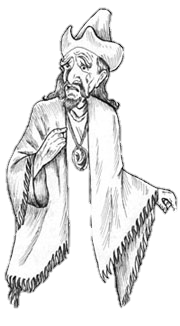 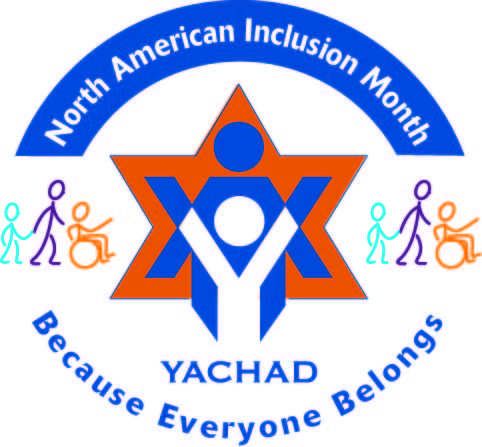 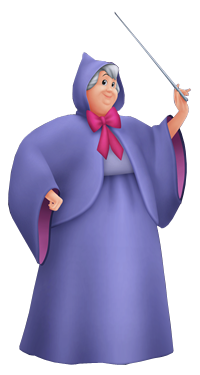 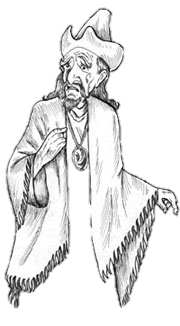 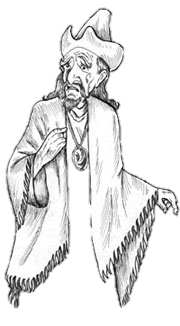 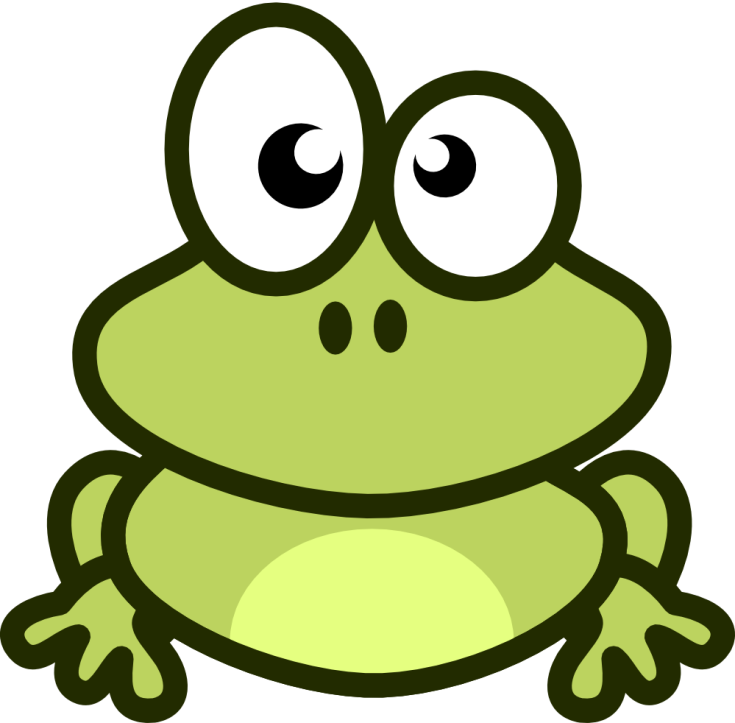 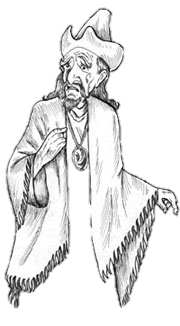 And the king returned from the palace garden to the wine-feast chamber, and Haman had fallen upon the divan upon which Esther was reclining. The king said, "Does he even intend to have his way with the queen while I am in the palace!" As soon as these words left the king's mouth the face of Haman was covered.
ח. וְהַמֶּלֶךְ שָׁב מִגִּנַּת הַבִּיתָן אֶל        בֵּית מִשְׁתֵּה הַיַּיִן, וְהָמָן נֹפֵל        עַל הַמִּטָּה אֲשֶׁר אֶסְתֵּר עָלֶיהָ,      וַיֹּאמֶר הַמֶּלֶךְ, הֲגַם לִכְבּוֹשׁ         אֶת הַמַּלְכָּה עִמִּי בַּבָּיִת;             הַדָּבָר, יָצָא מִפִּי הַמֶּלֶךְ, וּפְנֵי       הָמָן, חָפוּ.
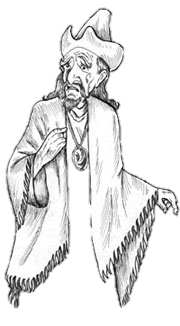 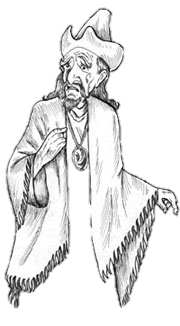 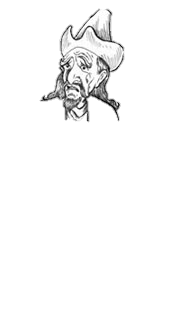 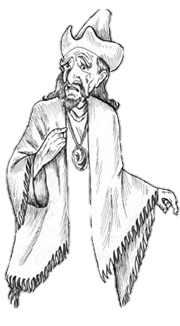 Then Charvonah, one of the chamberlains that attended the king, said, "In addition, there is the gallows that Haman erected for Mordechai, who spoke for the King's good, standing at Haman's house, fifty cubits high!" "Hang him upon it!" said the king.





10. And they hanged Haman on the gallows that he had prepared for Mordechai and the king's wrath abated.
ט. וַיֹּאמֶר חַרְבוֹנָה אֶחָד מִן         הַסָּרִיסִים לִפְנֵי הַמֶּלֶךְ, גַּם       הִנֵּה הָעֵץ אֲשֶׁר עָשָׂה הָמָן        לְמָרְדֳּכַי אֲשֶׁר דִּבֶּר טוֹב עַל      הַמֶּלֶךְ עֹמֵד בְּבֵית הָמָן--         גָּבֹהַּ, חֲמִשִּׁים אַמָּה; וַיֹּאמֶר      הַמֶּלֶךְ, תְּלֻהוּ עָלָיו.  

י. וַיִּתְלוּ, אֶת הָמָן, עַל הָעֵץ,        אֲשֶׁר הֵכִין לְמָרְדֳּכָי; וַחֲמַת      הַמֶּלֶךְ, שָׁכָכָה.
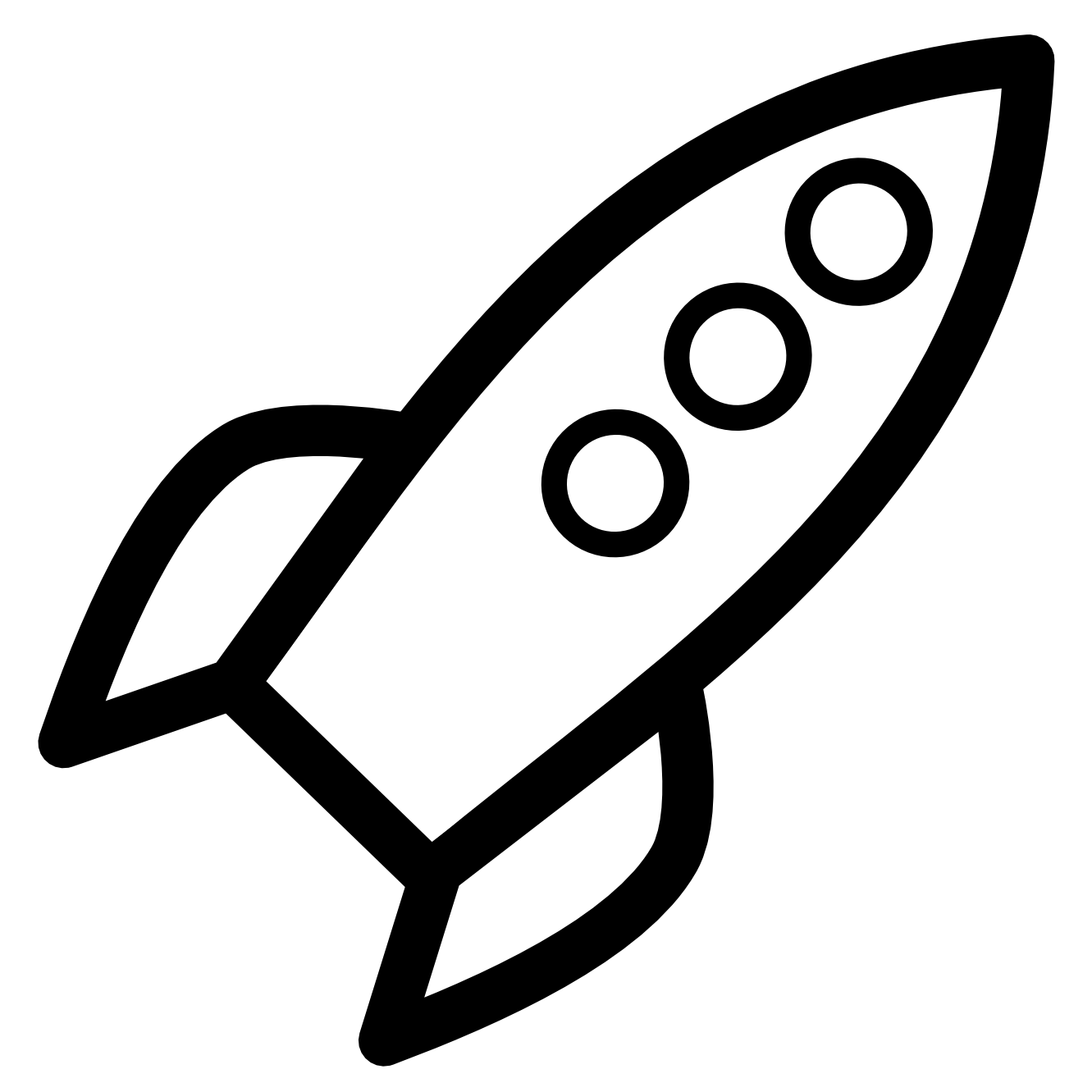 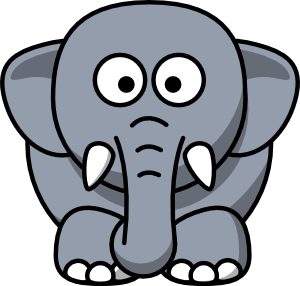 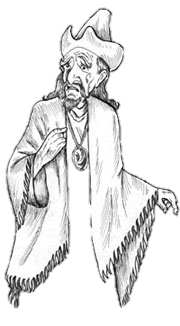 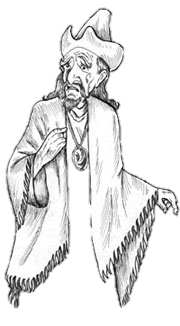 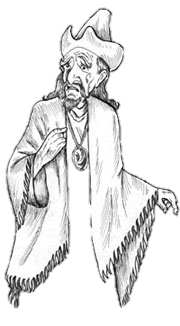 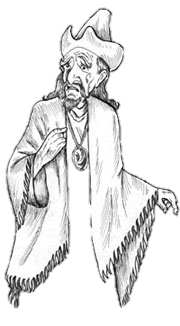 Perek 8
On that day, King Achashverosh gave Queen Esther the estate of Haman, persecutor of the Jews. And Mordechai came before the king, for Esther had told [the king] how he was related to her. 




2.  And the king removed his signet ring which he had taken from Haman and gave it to Mordechai, and Esther put Mordechai in charge of Haman's estate.
א. בַּיּוֹם הַהוּא, נָתַן הַמֶּלֶךְ           אֲחַשְׁוֵרוֹשׁ לְאֶסְתֵּר הַמַּלְכָּה,      אֶת בֵּית הָמָן, צֹרֵר                 הַיְּהוּדִיים (הַיְּהוּדִים);             וּמָרְדֳּכַי, בָּא לִפְנֵי הַמֶּלֶךְ--כִּי      הִגִּידָה אֶסְתֵּר, מַה הוּא לָהּ.  

ב. וַיָּסַר הַמֶּלֶךְ אֶת טַבַּעְתּוֹ,          אֲשֶׁר הֶעֱבִיר מֵהָמָן, וַיִּתְּנָהּ,       לְמָרְדֳּכָי; וַתָּשֶׂם אֶסְתֵּר אֶת       מָרְדֳּכַי, עַל בֵּית הָמָן.  {ס}
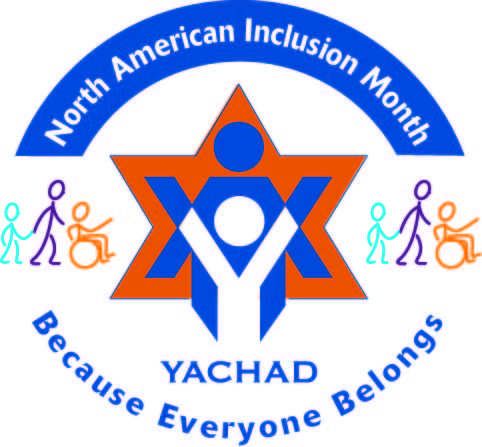 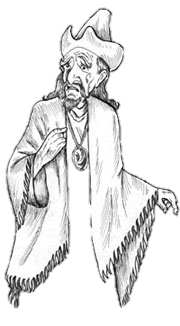 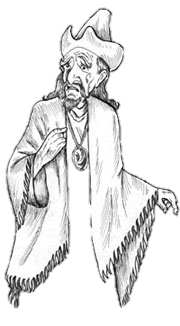 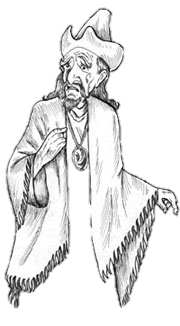 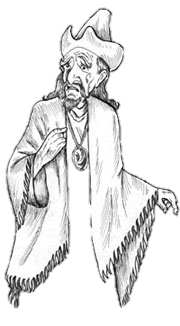 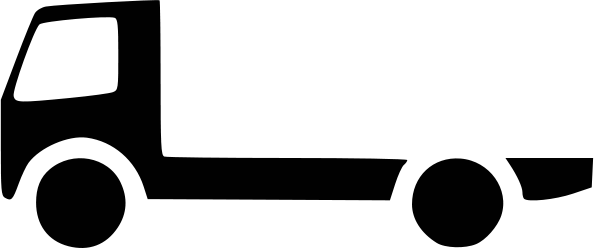 Esther again spoke before the king and fell before his feet and she cried and begged him to nullify the evil decree of Haman the Agagite and his plot that he had plotted against the Jews.







4.   The king extended the golden scepter to Esther and Esther rose and stood before the king.
ג. וַתּוֹסֶף אֶסְתֵּר, וַתְּדַבֵּר לִפְנֵי      הַמֶּלֶךְ, וַתִּפֹּל, לִפְנֵי רַגְלָיו;       וַתֵּבְךְּ וַתִּתְחַנֶּן לוֹ, לְהַעֲבִיר       אֶת רָעַת הָמָן הָאֲגָגִי, וְאֵת       מַחֲשַׁבְתּוֹ, אֲשֶׁר חָשַׁב עַל         הַיְּהוּדִים.

ד. וַיּוֹשֶׁט הַמֶּלֶךְ לְאֶסְתֵּר, אֵת      שַׁרְבִט הַזָּהָב; וַתָּקָם אֶסְתֵּר,     וַתַּעֲמֹד לִפְנֵי הַמֶּלֶךְ.
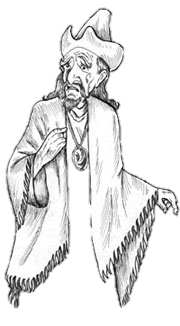 - BURP
She said, "If it please the King, and if I have found favor before him, and the idea is proper to the King, and I am pleasing in his eyes, let [an order] be issued ordering the withdrawal of the letters containing the plot of Haman, son of Hamdata, the Agagite, in which he ordered the destruction of the Jews throughout the King's provinces.
 
6.   For how can I behold the calamity that will befall my people? And how can I behold the destruction of my race?"
ה. וַתֹּאמֶר אִם עַל הַמֶּלֶךְ טוֹב        וְאִם מָצָאתִי חֵן לְפָנָיו, וְכָשֵׁר      הַדָּבָר לִפְנֵי הַמֶּלֶךְ, וְטוֹבָה          אֲנִי, בְּעֵינָיו--יִכָּתֵב לְהָשִׁיב         אֶת הַסְּפָרִים, מַחֲשֶׁבֶת הָמָן        בֶּן הַמְּדָתָא הָאֲגָגִי, אֲשֶׁר כָּתַב     לְאַבֵּד אֶת הַיְּהוּדִים, אֲשֶׁר          בְּכָל מְדִינוֹת הַמֶּלֶךְ. 

ו. כִּי אֵיכָכָה אוּכַל, וְרָאִיתִי,         בָּרָעָה, אֲשֶׁר יִמְצָא אֶת עַמִּי;       וְאֵיכָכָה אוּכַל וְרָאִיתִי, בְּאָבְדַן    מוֹלַדְתִּי.  {ס}
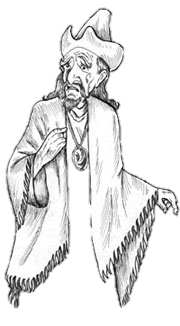 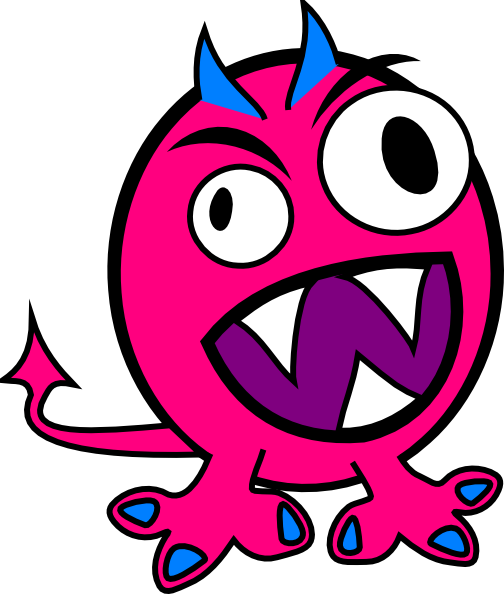 King Achashverosh said to Queen Esther and Mordechai the Jew, "See, I have given Haman's estate to Esther, and he himself was hanged on the gallows for raising his hand against the Jews.





8.   Now you can issue decrees concerning the Jews as you please, in the King's name and sealed with the King's signet ring. For an edict written in the King's name and sealed with the King's signet ring cannot be withdrawn."
ז. וַיֹּאמֶר הַמֶּלֶךְ אֲחַשְׁוֵרֹשׁ             לְאֶסְתֵּר הַמַּלְכָּה, וּלְמָרְדֳּכַי          הַיְּהוּדִי:  הִנֵּה בֵית הָמָן             נָתַתִּי לְאֶסְתֵּר, וְאֹתוֹ תָּלוּ עַל       הָעֵץ--עַל אֲשֶׁר שָׁלַח יָדוֹ,            בַּיְּהוּדִיים (בַּיְּהוּדִים). 

ח. וְאַתֶּם כִּתְבוּ עַל הַיְּהוּדִים           כַּטּוֹב בְּעֵינֵיכֶם, בְּשֵׁם הַמֶּלֶךְ,       וְחִתְמוּ, בְּטַבַּעַת הַמֶּלֶךְ:  כִּי         כְתָב אֲשֶׁר נִכְתָּב בְּשֵׁם               הַמֶּלֶךְ, וְנַחְתּוֹם בְּטַבַּעַת             הַמֶּלֶךְ--אֵין לְהָשִׁיב.
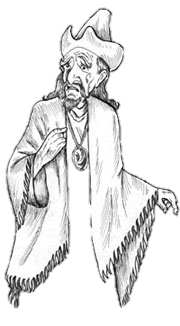 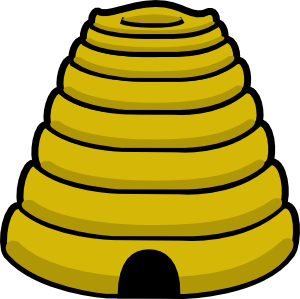 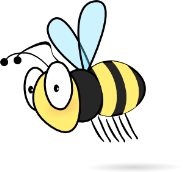 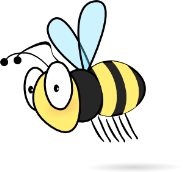 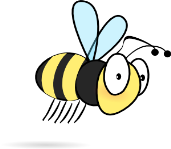 The king's scribes were then summoned, in the third month, which is the month of Sivan, on its twenty-third day, and an edict was written according to all that Mordechai instructed the Jews, the satraps, the governors, and the nobles of the provinces from Hodu to Cush, one hundred and twenty-seven provinces to each province according to its script and to each nation according to its language, and to the Jews according to their script and language.
ט. וַיִּקָּרְאוּ סֹפְרֵי הַמֶּלֶךְ בָּעֵת        הַהִיא בַּחֹדֶשׁ הַשְּׁלִישִׁי הוּא      חֹדֶשׁ סִיוָן, בִּשְׁלוֹשָׁה              וְעֶשְׂרִים בּוֹ, וַיִּכָּתֵב כְּכָל          אֲשֶׁר צִוָּה מָרְדֳּכַי אֶל             היְּהוּדִים וְאֶל                      הָאֲחַשְׁדַּרְפְּנִים וְהַפַּחוֹת          וְשָׂרֵי הַמְּדִינוֹת אֲשֶׁר מֵהֹדּוּ      וְעַד כּוּשׁ שֶׁבַע וְעֶשְׂרִים            וּמֵאָה מְדִינָה, מְדִינָה             וּמְדִינָה כִּכְתָבָהּ וְעַם וָעָם        כִּלְשֹׁנוֹ; וְאֶל הַיְּהוּדִים--         כִּכְתָבָם, וְכִלְשׁוֹנָם.
He wrote it in King Achashverosh's name and sealed it with the king's signet ring. He sent the letters by couriers on horseback, riding mules bred of mares from the king's stables 



11. [saying] that the king had allowed the Jews of every city to gather and stand up for their lives; to annihilate, kill and destroy every army of any nation or province that might attack them, [including their] children and women, and to plunder their possessions,
י. וַיִּכְתֹּב, בְּשֵׁם הַמֶּלֶךְ                 אֲחַשְׁוֵרֹשׁ, וַיַּחְתֹּם, בְּטַבַּעַת        הַמֶּלֶךְ; וַיִּשְׁלַח סְפָרִים בְּיַד        הָרָצִים בַּסּוּסִים רֹכְבֵי הָרֶכֶשׁ,     הָאֲחַשְׁתְּרָנִים--בְּנֵי,                 הָרַמָּכִים.  
יא. אֲשֶׁר נָתַן הַמֶּלֶךְ לַיְּהוּדִים         אֲשֶׁר בְּכָל עִיר וָעִיר,                לְהִקָּהֵל וְלַעֲמֹד עַל נַפְשָׁם--        לְהַשְׁמִיד וְלַהֲרֹג וּלְאַבֵּד אֶת       כָּל חֵיל עַם וּמְדִינָה הַצָּרִים        אֹתָם, טַף וְנָשִׁים; וּשְׁלָלָם,        לָבוֹז.
on one day in all the provinces of King Achashverosh, on the thirteenth of the twelfth month, which is the month of Adar. 

13. Copies of the edict [were sent] to be proclaimed as law in every province, clearly to all the nations, so that the Jews would be ready for that day to take revenge upon their enemies. 
14. The couriers, riding mules from the king's stables, left urgently and hurriedly with the king's edict, and the law was proclaimed in Shushan the capital.
יב. בְּיוֹם אֶחָד, בְּכָל מְדִינוֹת              הַמֶּלֶךְ אֲחַשְׁוֵרוֹשׁ--בִּשְׁלוֹשָׁה        עָשָׂר לְחֹדֶשׁ שְׁנֵים עָשָׂר, הוּא        חֹדֶשׁ אֲדָר. 
יג. פַּתְשֶׁגֶן הַכְּתָב, לְהִנָּתֵן דָּת בְּכָל      מְדִינָה וּמְדִינָה, גָּלוּי, לְכָל           הָעַמִּים; וְלִהְיוֹת הַיְּהוּדִיים         (הַיְּהוּדִים) עֲתִודִים (עֲתִידִים)       לַיּוֹם הַזֶּה, ְהִנָּקֵם מֵאֹיְבֵיהֶם.  
יד. הָרָצִים רֹכְבֵי הָרֶכֶשׁ,                  הָאֲחַשְׁתְּרָנִים, יָצְאוּ מְבֹהָלִים       וּדְחוּפִים, בִּדְבַר הַמֶּלֶךְ; וְהַדָּת       נִתְּנָה, בְּשׁוּשַׁן הַבִּירָה.  {ס}
And Mordechai left the king's presence wearing a royal garment of blue and white, a large golden crown, and a shawl of fine linen and purple wool. And the city of Shushan celebrated and rejoiced. 



16. For the Jews there was light and happiness, joy and glory.
טו. וּמָרְדֳּכַי יָצָא מִלִּפְנֵי הַמֶּלֶךְ,         בִּלְבוּשׁ מַלְכוּת תְּכֵלֶת וָחוּר,        וַעֲטֶרֶת זָהָב גְּדוֹלָה, וְתַכְרִיךְ        בּוּץ וְאַרְגָּמָן; וְהָעִיר שׁוּשָׁן,         צָהֲלָה וְשָׂמֵחָה.


טז. לַיְּהוּדִים, הָיְתָה אוֹרָה              וְשִׂמְחָה, וְשָׂשֹׂן, וִיקָר.
And in every province and city to which the king's edict and law reached, there was happiness and joy for the Jews, a celebration and a holiday. Many of the gentiles converted to Judaism, for fear of the Jews had fallen upon them.
יז. וּבְכָל מְדִינָה וּמְדִינָה וּבְכָל       עִיר וָעִיר, מְקוֹם אֲשֶׁר דְּבַר      הַמֶּלֶךְ וְדָתוֹ מַגִּיעַ, שִׂמְחָה        וְשָׂשׂוֹן לַיְּהוּדִים, מִשְׁתֶּה         וְיוֹם טוֹב; וְרַבִּים מֵעַמֵּי          הָאָרֶץ, מִתְיַהֲדִים--כִּי נָפַל       פַּחַד הַיְּהוּדִים, עֲלֵיהֶם.
Perek 9
On the thirteenth day of the twelfth month, which is the month of Adar, when the time for the carrying out of the king's edict and law had arrived, on the day the enemies of the Jews had thought they would dominate them, the situation was reversed: the Jews dominated their enemies.

2.   The Jews gathered in their cities throughout the provinces of King Achashverosh to attack those who sought to harm them. No man stood in their way, for fear of them had fallen upon all the nations.
א. וּבִשְׁנֵים עָשָׂר חֹדֶשׁ הוּא חֹדֶשׁ       אֲדָר, בִּשְׁלוֹשָׁה עָשָׂר יוֹם בּוֹ,        אֲשֶׁר הִגִּיעַ דְּבַר הַמֶּלֶךְ וְדָתוֹ,        לְהֵעָשׂוֹת:  בַּיּוֹם, אֲשֶׁר שִׂבְּרוּ       אֹיְבֵי הַיְּהוּדִים לִשְׁלוֹט בָּהֶם,       וְנַהֲפוֹךְ הוּא, אֲשֶׁר יִשְׁלְטוּ           הַיְּהוּדִים הֵמָּה בְּשֹׂנְאֵיהֶם. 

ב. נִקְהֲלוּ הַיְּהוּדִים בְּעָרֵיהֶם,          בְּכָל מְדִינוֹת הַמֶּלֶךְ אֲחַשְׁוֵרוֹשׁ,     לִשְׁלֹחַ יָד, בִּמְבַקְשֵׁי רָעָתָם;        וְאִישׁ לֹא עָמַד לִפְנֵיהֶם, כִּי          נָפַל פַּחְדָּם עַל כָּל הָעַמִּים.
And all the ministers of the provinces, the satraps, the governors and the king's functionaries honored the Jews, for fear of Mordechai had fallen upon them.

4.   For Mordechai was prominent in the king's palace and his fame was spreading throughout all the provinces, for Mordechai was growing in power. 

5.   And the Jews struck at all their enemies with the sword, killing and destroying, and they did with their enemies as they pleased.
ג. וְכָל שָׂרֵי הַמְּדִינוֹת                    וְהָאֲחַשְׁדַּרְפְּנִים וְהַפַּחוֹת,            וְעֹשֵׂי הַמְּלָאכָה אֲשֶׁר לַמֶּלֶךְ--      מְנַשְּׂאִים, אֶת הַיְּהוּדִים:  כִּי        נָפַל פַּחַד מָרְדֳּכַי, עֲלֵיהֶם.  
ד. כִּי גָדוֹל מָרְדֳּכַי בְּבֵית הַמֶּלֶךְ,       וְשָׁמְעוֹ הוֹלֵךְ בְּכָל                     הַמְּדִינוֹת:  כִּי הָאִישׁ מָרְדֳּכַי,       הוֹלֵךְ וְגָדוֹל.  

ה. וַיַּכּוּ הַיְּהוּדִים בְּכָל אֹיְבֵיהֶם,      מַכַּת חֶרֶב וְהֶרֶג וְאַבְדָן; וַיַּעֲשׂוּ     בְשֹׂנְאֵיהֶם, כִּרְצוֹנָם.
In Shushan the capital the Jews killed and destroyed five hundred men.
And [they killed] 
Parshandata  and 
Dalfon  and                      
Aspata,   8 and                   
Porata and                       
Adalya and                        
Aridata 9 and               
Parmashta and                   Arisai and
Aridai and                       Vaizata,
ו. וּבְשׁוּשַׁן הַבִּירָה, הָרְגוּ           הַיְּהוּדִים וְאַבֵּד--חֲמֵשׁ           מֵאוֹת,  {ר}  אִישׁ.  {ס}  ז. וְאֵת  {ר}  פַּרְשַׁנְדָּתָא  {ס}  וְאֵת  {ר}  דַּלְפוֹן,  {ס}  וְאֵת  {ר}  אַסְפָּתָא.  {ס}  ח. וְאֵת  {ר}  פּוֹרָתָא  {ס}  וְאֵת  {ר}  אֲדַלְיָא,  {ס}  וְאֵת  {ר}  אֲרִידָתָא.  {ס}  ט. וְאֵת  {ר}  פַּרְמַשְׁתָּא  {ס}  וְאֵת  {ר}  אֲרִיסַי,  {ס}  וְאֵת  {ר}  אֲרִידַי  {ס}  וְאֵת  {ר}  וַיְזָתָא.  {ס}
the ten sons of Haman, son of Hamdata, persecutor of the Jews, but they took none of the spoils. 




11.That day, the number of killed persons in Shushan the capital was relayed to the king.
י. עֲשֶׂרֶת  {ר} בְּנֵי הָמָן בֶּן          הַמְּדָתָא, צֹרֵר הַיְּהוּדִים--       הָרָגוּ; וּבַבִּזָּה--לֹא שָׁלְחוּ,        אֶת    יָדָם. 


יא. בַּיּוֹם הַהוּא, בָּא מִסְפַּר           הַהֲרוּגִים בְּשׁוּשַׁן הַבִּירָה--      לִפְנֵי הַמֶּלֶךְ.
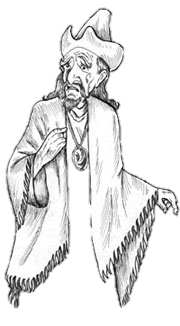 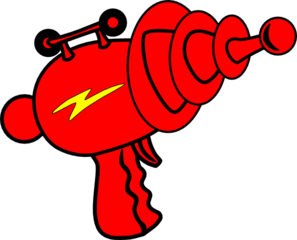 The king said to Queen Esther, "In Shushan the capital, the Jews killed and destroyed five hundred men and the ten sons of Haman; what have they done in the other provinces of the King? What is your plea? It will be granted you. What is your additional request? It will be fulfilled." 
Esther replied, "If it please the King, let the Jews of Shushan be allowed to do tomorrow what was lawful today, and let the ten sons of Haman be hanged on the gallows."
יב. וַיֹּאמֶר הַמֶּלֶךְ לְאֶסְתֵּר            הַמַּלְכָּה, בְּשׁוּשַׁן הַבִּירָה הָרְגוּ      הַיְּהוּדִים וְאַבֵּד חֲמֵשׁ מֵאוֹת      אִישׁ וְאֵת עֲשֶׂרֶת בְּנֵי הָמָן--       בִּשְׁאָר מְדִינוֹת הַמֶּלֶךְ, מֶה        עָשׂוּ; וּמַה שְּׁאֵלָתֵךְ וְיִנָּתֵן לָךְ,      וּמַה בַּקָּשָׁתֵךְ עוֹד וְתֵעָשׂ. 

יג. וַתֹּאמֶר אֶסְתֵּר, אִם עַל            הַמֶּלֶךְ טוֹב--יִנָּתֵן גַּם מָחָר        לַיְּהוּדִים אֲשֶׁר בְּשׁוּשָׁן,            לַעֲשׂוֹת כְּדָת הַיּוֹם; וְאֵת          עֲשֶׂרֶת בְּנֵי הָמָן, יִתְלוּ עַל          הָעֵץ.
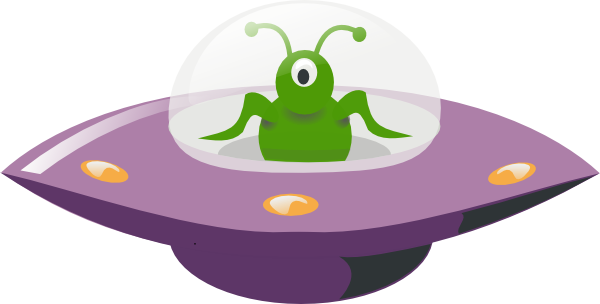 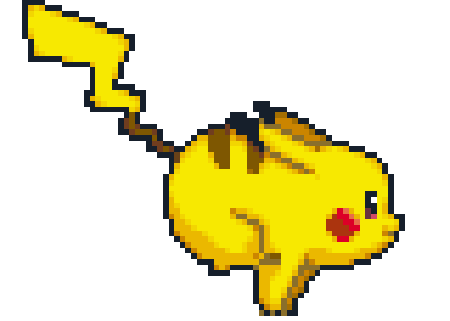 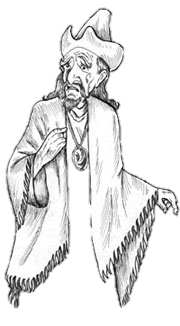 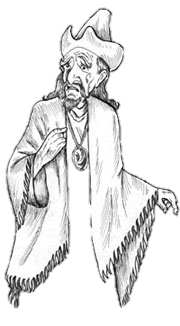 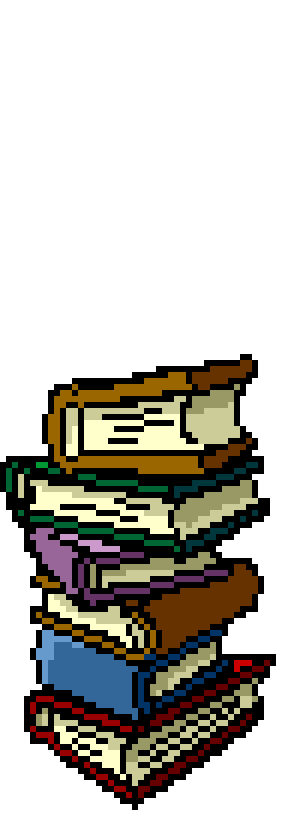 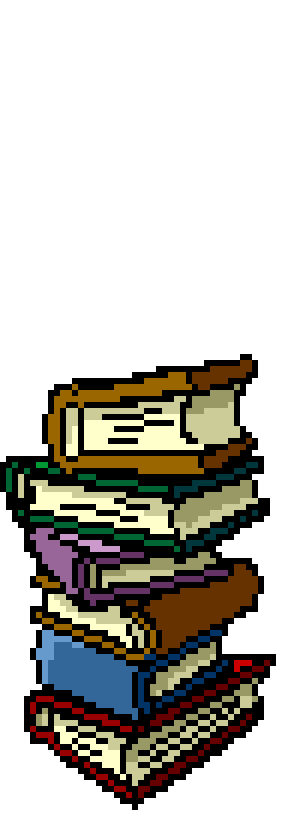 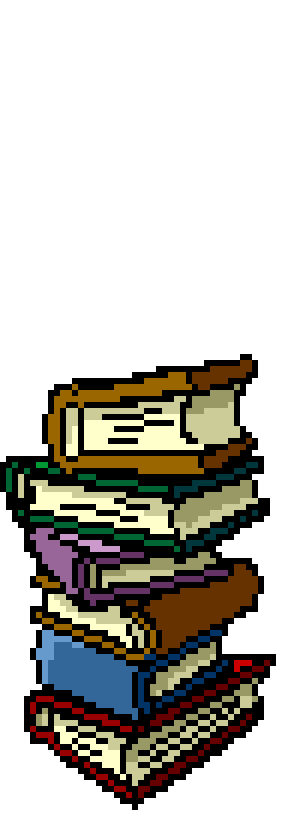 The king ordered this done, and the law was proclaimed in Shushan, and the ten sons of Haman were hanged. 



15. So the Jews of Shushan gathered again on the fourteenth day of the month of Adar and killed three hundred men in Shushan, but took none of the spoils.
יד. וַיֹּאמֶר הַמֶּלֶךְ לְהֵעָשׂוֹת כֵּן,           וַתִּנָּתֵן דָּת בְּשׁוּשָׁן; וְאֵת               עֲשֶׂרֶת בְּנֵי הָמָן, תָּלוּ.  


טו. וַיִּקָּהֲלוּ הַיְּהוּדִיים                     (הַיְּהוּדִים) אֲשֶׁר בְּשׁוּשָׁן,              גַּם בְּיוֹם אַרְבָּעָה עָשָׂר                לְחֹדֶשׁ אֲדָר, וַיַּהַרְגוּ בְשׁוּשָׁן,         שְׁלֹשׁ מֵאוֹת אִישׁ; וּבַבִּזָּה--          לֹא שָׁלְחוּ, אֶת יָדָם.
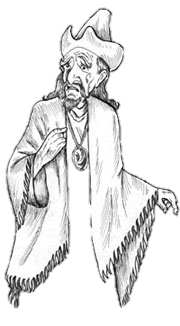 And the rest of the Jews of the king's provinces gathered and stood up for their lives to relieve themselves of their enemies and killed seventy-five thousand of their foes, but took none of the spoils.








On the thirteenth day of the month of Adar, and they rested on the fourteenth day and made it a day of feasting and rejoicing.
טז. וּשְׁאָר הַיְּהוּדִים אֲשֶׁר            בִּמְדִינוֹת הַמֶּלֶךְ נִקְהֲלוּ           וְעָמֹד עַל נַפְשָׁם, וְנוֹחַ             מֵאֹיְבֵיהֶם, וְהָרוֹג                 בְּשֹׂנְאֵיהֶם, חֲמִשָּׁה וְשִׁבְעִים      אָלֶף; וּבַבִּזָּה--לֹא שָׁלְחוּ,        אֶת יָדָם.

יז. בְּיוֹם שְׁלוֹשָׁה עָשָׂר, לְחֹדֶשׁ       אֲדָר; וְנוֹחַ, בְּאַרְבָּעָה עָשָׂר       בּוֹ, וְעָשֹׂה אֹתוֹ, יוֹם מִשְׁתֶּה      וְשִׂמְחָה.
And the Jews of Shushan gathered on the thirteenth and fourteenth [of Adar], and rested on the fifteenth and made it a day of feasting and rejoicing.



19. Thus the prazi Jews, those who live in unwalled cities, make the fourteenth day of the month of Adar a holiday, a day of feasting, rejoicing and sending portions of food one to another.
יח. וְהַיְּהוּדִיים (וְהַיְּהוּדִים) אֲשֶׁר      בְּשׁוּשָׁן, נִקְהֲלוּ בִּשְׁלוֹשָׁה עָשָׂר      בּוֹ, וּבְאַרְבָּעָה עָשָׂר, בּוֹ; וְנוֹחַ,      בַּחֲמִשָּׁה עָשָׂר בּוֹ, וְעָשֹׂה אֹתוֹ,      יוֹם מִשְׁתֶּה וְשִׂמְחָה.

יט. עַל כֵּן הַיְּהוּדִים הַפְּרָוזִים          (הַפְּרָזִים), הַיֹּשְׁבִים בְּעָרֵי          הַפְּרָזוֹת--עֹשִׂים אֵת יוֹם           אַרְבָּעָה עָשָׂר לְחֹדֶשׁ אֲדָר,          שִׂמְחָה וּמִשְׁתֶּה וְיוֹם טוֹב;         וּמִשְׁלֹחַ מָנוֹת, אִישׁ לְרֵעֵהוּ.
Now Mordechai recorded these events and sent letters to all the Jews living throughout the provinces of King Achashverosh, near and far



21. [instructing them] to obligate themselves to celebrate annually the fourteenth and fifteenth days of the month of Adar,
כ. וַיִּכְתֹּב מָרְדֳּכַי, אֶת הַדְּבָרִים        הָאֵלֶּה; וַיִּשְׁלַח סְפָרִים אֶל כָּל      הַיְּהוּדִים, אֲשֶׁר בְּכָל מְדִינוֹת       הַמֶּלֶךְ אֲחַשְׁוֵרוֹשׁ--הַקְּרוֹבִים,      וְהָרְחוֹקִים.  

כא. לְקַיֵּם, עֲלֵיהֶם--לִהְיוֹת              עֹשִׂים אֵת יוֹם אַרְבָּעָה עָשָׂר        לְחֹדֶשׁ אֲדָר, וְאֵת יוֹם               חֲמִשָּׁה עָשָׂר בּוֹ:  בְּכָל שָׁנָה,         וְשָׁנָה.
like the days upon which the Jews were relieved of their enemies, and the month which had been transformed for them from one of sorrow to joy, from mourning to festivity to make them days of feasting, rejoicing, sending food portions one to another and giving gifts to the poor. 


23. And the Jews accepted [as an obligation] that which they had begun to observe, and that which Mordechai had written to them.
כב. כַּיָּמִים, אֲשֶׁר נָחוּ בָהֶם           הַיְּהוּדִים מֵאֹיְבֵיהֶם,             וְהַחֹדֶשׁ אֲשֶׁר נֶהְפַּךְ לָהֶם         מִיָּגוֹן לְשִׂמְחָה, וּמֵאֵבֶל           לְיוֹם טוֹב; לַעֲשׂוֹת אוֹתָם,       יְמֵי מִשְׁתֶּה וְשִׂמְחָה,              וּמִשְׁלֹחַ מָנוֹת אִישׁ לְרֵעֵהוּ,       וּמַתָּנוֹת לָאֶבְיֹנִים. 

כג. וְקִבֵּל, הַיְּהוּדִים, אֵת אֲשֶׁר      הֵחֵלּוּ, לַעֲשׂוֹת; וְאֵת אֲשֶׁר       כָּתַב מָרְדֳּכַי, אֲלֵיהֶם.
For Haman, son of Hamdata, the Agagite, persecutor of all the Jews, plotted against the Jews to destroy them, and he cast a pur, which is a lot, to shatter them and destroy them. 




25. But when she came before the king, [the king] said and ordered letters to be written to the effect that [Haman's] evil plot against the Jews be returned upon his own head, and he and his sons were hanged upon the gallows.
כד. כִּי הָמָן בֶּן הַמְּדָתָא הָאֲגָגִי,         צֹרֵר כָּל הַיְּהוּדִים--חָשַׁב עַל        הַיְּהוּדִים, לְאַבְּדָם; וְהִפִּל          פּוּר הוּא הַגּוֹרָל, לְהֻמָּם              וּלְאַבְּדָם.  


כה. וּבְבֹאָהּ, לִפְנֵי הַמֶּלֶךְ, אָמַר           עִם הַסֵּפֶר, יָשׁוּב מַחֲשַׁבְתּוֹ          הָרָעָה אֲשֶׁר חָשַׁב עַל                 הַיְּהוּדִים עַל רֹאשׁוֹ; וְתָלוּ           אֹתוֹ וְאֶת בָּנָיו, עַל הָעֵץ.
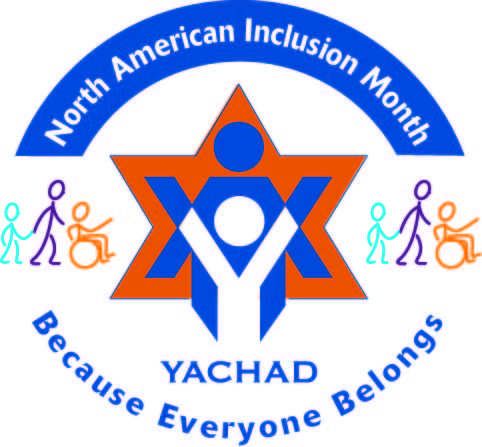 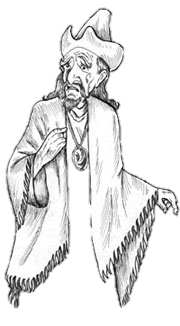 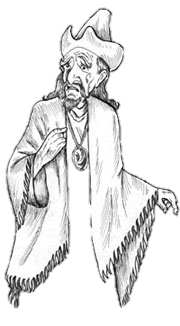 For this did they call these days "Purim," after the pur, because of all of the events of this epistle, [which explains] what happened to them and why they saw fit to [establish the holiday]. 

27.The Jews established and accepted upon themselves, and upon their descendants, and upon all who might convert to their faith, to annually celebrate these two days in the manner described [here], on their proper dates never to be abolished.
כו. עַל כֵּן קָרְאוּ לַיָּמִים הָאֵלֶּה      פוּרִים, עַל שֵׁם הַפּוּר--עַל        כֵּן, עַל כָּל דִּבְרֵי הָאִגֶּרֶת          הַזֹּאת; וּמָה רָאוּ עַל כָּכָה,       וּמָה הִגִּיעַ אֲלֵיהֶם. 

כז. קִיְּמוּ וְקִבְּלֻ (וְקִבְּלוּ)               הַיְּהוּדִים עֲלֵיהֶם וְעַל זַרְעָם       וְעַל כָּל הַנִּלְוִים עֲלֵיהֶם,          וְלֹא יַעֲבוֹר--לִהְיוֹת עֹשִׂים       אֵת שְׁנֵי הַיָּמִים הָאֵלֶּה,           כִּכְתָבָם וְכִזְמַנָּם:  בְּכָל           שָׁנָה, וְשָׁנָה.
And these days are commemorated and celebrated in every generation, by every family, in every province and every city. And these days of Purim will never pass from among the Jews nor shall their memory depart from their descendants.

29. Queen Esther, daughter of Avichayil, and Mordechai the Jew, wrote about the enormity of all [the miracles], to establish [the holiday] with this second Purim epistle.
כח. וְהַיָּמִים הָאֵלֶּה נִזְכָּרִים             וְנַעֲשִׂים בְּכָל דּוֹר וָדוֹר,              מִשְׁפָּחָה וּמִשְׁפָּחָה, מְדִינָה          וּמְדִינָה, וְעִיר וָעִיר; וִימֵי           הַפּוּרִים הָאֵלֶּה, לֹא יַעַבְרוּ          מִתּוֹךְ הַיְּהוּדִים, וְזִכְרָם, לֹא       יָסוּף מִזַּרְעָם.  {ס}

כט. וַתִּכְתֹּב אֶסְתֵּר הַמַּלְכָּה בַת        אֲבִיחַיִל, וּמָרְדֳּכַי הַיְּהוּדִי--        אֶת כָּל תֹּקֶף:  לְקַיֵּם, אֵת          אִגֶּרֶת הַפֻּרִים הַזֹּאת--              הַשֵּׁנִית.
And he sent letters to all the Jews, to the one hundred and twenty-seven provinces of Achashveirosh's kingdom, words of peace and truth, 





31. [instructing them] to observe these days of Purim on their proper dates, in the manner established for them by Mordechai the Jew and Queen Esther, just as they had accepted upon themselves and upon their descendants the observance of the fasts and their lamentations.
ל. וַיִּשְׁלַח סְפָרִים אֶל כָּל                הַיְּהוּדִים, אֶל שֶׁבַע וְעֶשְׂרִים        וּמֵאָה מְדִינָה--מַלְכוּת,             אֲחַשְׁוֵרוֹשׁ:  דִּבְרֵי שָׁלוֹם,            וֶאֱמֶת.  

לא. לְקַיֵּם אֶת יְמֵי הַפֻּרִים                הָאֵלֶּה בִּזְמַנֵּיהֶם, כַּאֲשֶׁר             קִיַּם עֲלֵיהֶם מָרְדֳּכַי הַיְּהוּדִי       וְאֶסְתֵּר הַמַּלְכָּה, וְכַאֲשֶׁר           קִיְּמוּ עַל נַפְשָׁם, וְעַל                  זַרְעָם:  דִּבְרֵי הַצּוֹמוֹת,              וְזַעֲקָתָם.
And the behest of Esther confirmed the observances of these Purim days, and [the story] was included in Scripture.
לב. וּמַאֲמַר אֶסְתֵּר--קִיַּם, דִּבְרֵי        הַפֻּרִים הָאֵלֶּה; וְנִכְתָּב,             בַּסֵּפֶר.
Perek 10
King Achashverosh levied a tax upon the mainland and the islands of the sea. 




2.  And the entire history of his power and strength, and the account of Mordechai's greatness, whom the king had promoted, are recorded in the Book of Chronicles of the kings of Media and Persia.
א. וַיָּשֶׂם הַמֶּלֶךְ אֲחַשְֵׁרֹשׁ            (אֲחַשְׁוֵרֹשׁ) מַס עַל הָאָרֶץ,       וְאִיֵּי הַיָּם. 


ב. וְכָל מַעֲשֵׂה תָקְפּוֹ, וּגְבוּרָתוֹ,     וּפָרָשַׁת גְּדֻלַּת מָרְדֳּכַי, אֲשֶׁר      גִּדְּלוֹ הַמֶּלֶךְ--הֲלוֹא הֵם           כְּתוּבִים, עַל סֵפֶר דִּבְרֵי           הַיָּמִים, לְמַלְכֵי, מָדַי וּפָרָס.
For Mordechai the Jew was second to King Achashverosh, a leader to the Jews, and loved by his many brethren. He sought the welfare of his people and spoke peace for all their descendants.
ג. כִּי מָרְדֳּכַי הַיְּהוּדִי, מִשְׁנֶה        לַמֶּלֶךְ אֲחַשְׁוֵרוֹשׁ, וְגָדוֹל          לַיְּהוּדִים, וְרָצוּי לְרֹב אֶחָיו-     דֹּרֵשׁ טוֹב לְעַמּוֹ, וְדֹבֵר            שָׁלוֹם לְכָל זַרְעוֹ.  {ש}
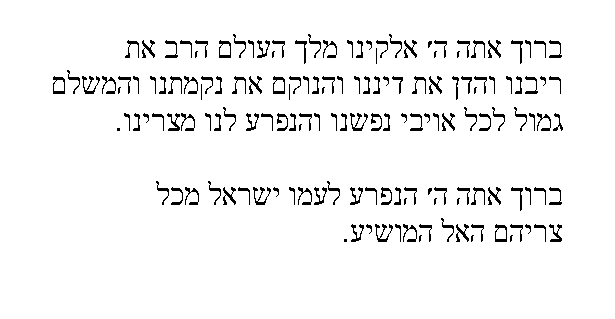 The End
This production has been brought to you by:
Yachad/
National Jewish Council for Disabilities
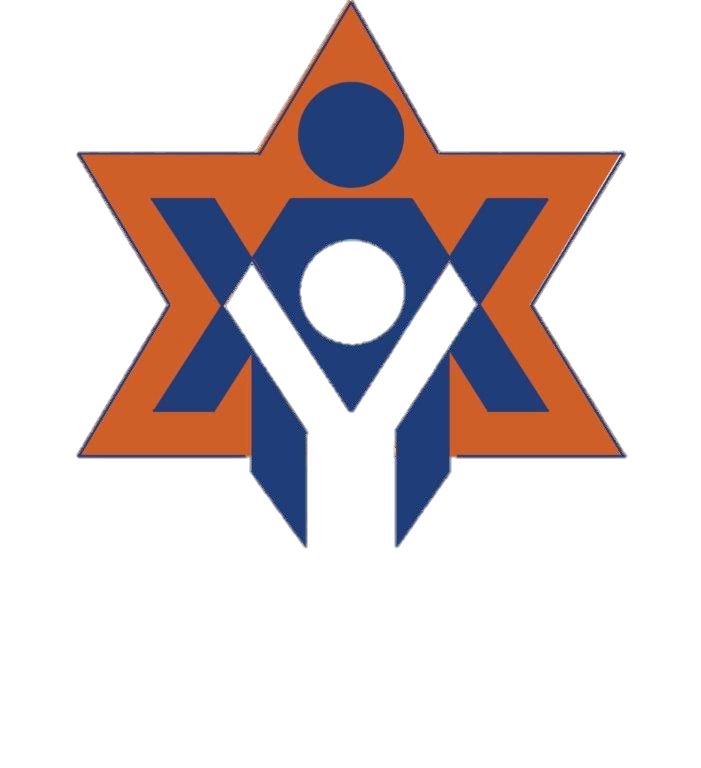 YACHAD
BECAUSE EVERYONE BELONGS
Produced By:
Frank Duchoeny
Of



© 2002 - 2014
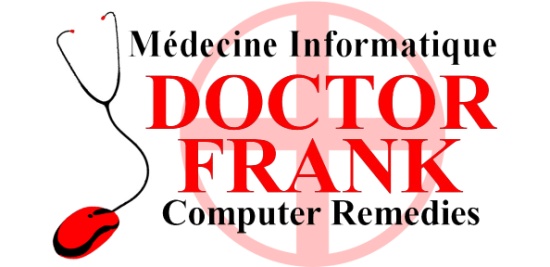 Graphics By:
Avigail Borah
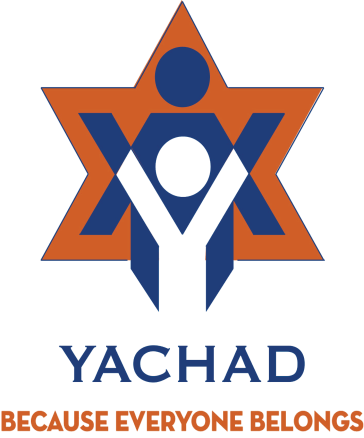 Happy Purim
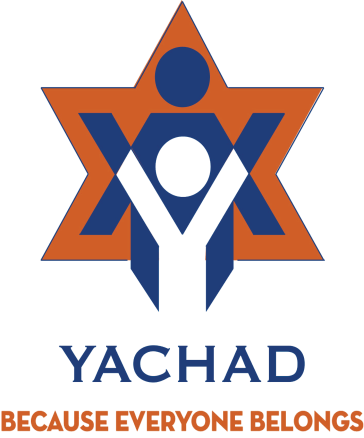